Improved Practical Algorithms to Compute Maximal Covers
The Prague Stringology Conference 2023:
Holly Koponen, Neerja Mhaskar, and W. F. Smyth
McMaster University, Canada
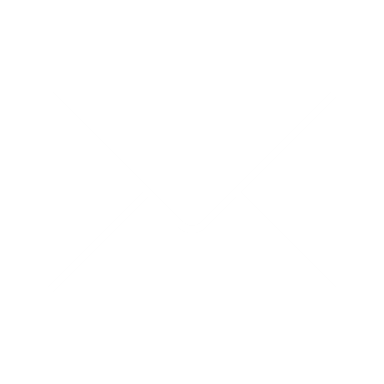 koponeh@mcmaster.ca 
pophlin@mcmaster.ca 
smyth@mcmaster.ca
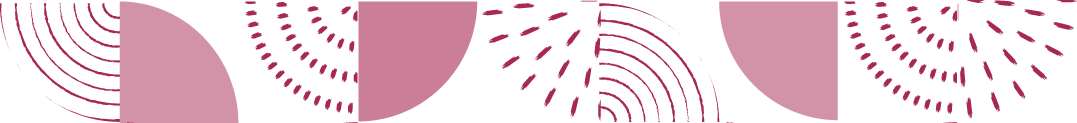 String
A string is a finite array x[1..n] of elements (letters) chosen from a set of totally ordered symbols Σ (an alphabet).
2
Agenda
3
Assumptions:
We only consider regular strings.
A regular string is when each letter in x represents only a single symbol from the alphabet.
E.g. ‘bat’ or ‘cat’
4
Definitions Maximal Covers
ababaaba
5
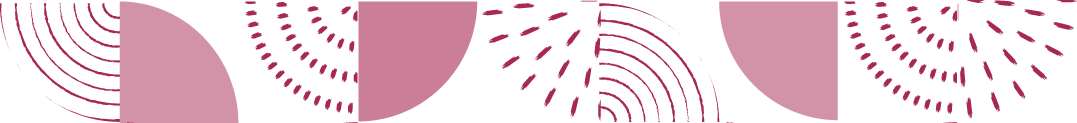 Definitions Maximal Covers
Since exact covers are uncommon in practice, most recent research focuses on generalized definitions of covers
A ‘partial cover’ relaxes the requirement for the entire string x to be covered by u, to only some positions
E.g., k-cover, enhanced cover, α-partial cover, frequency cover
6
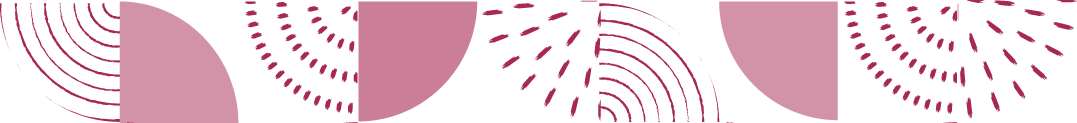 Maximal Cover
A maximal cover of x is the shortest or longest repeat μ that covers the maximum number of positions in x.
7
Definitions Maximal Cover
1  2  3  4  5  6  7  8  9  10 11 12 13 14 15 16 17
abacababacabacaba
length
start
SA
LCP
RSF
OLP
RSPC
# of positions overlapped
# of repeats
positions covered
8
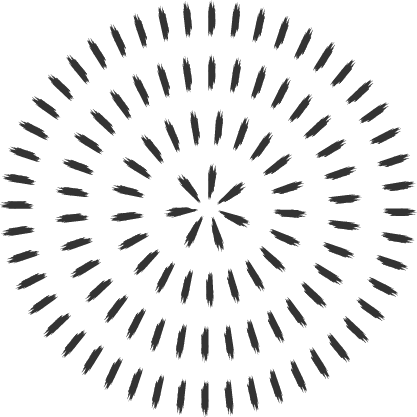 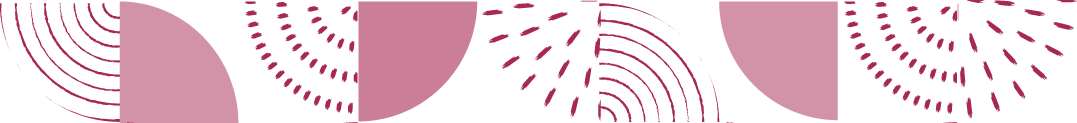 Maximal Cover
A maximal cover of x is the shortest or longest repeat μ that covers the maximum number of positions in x.
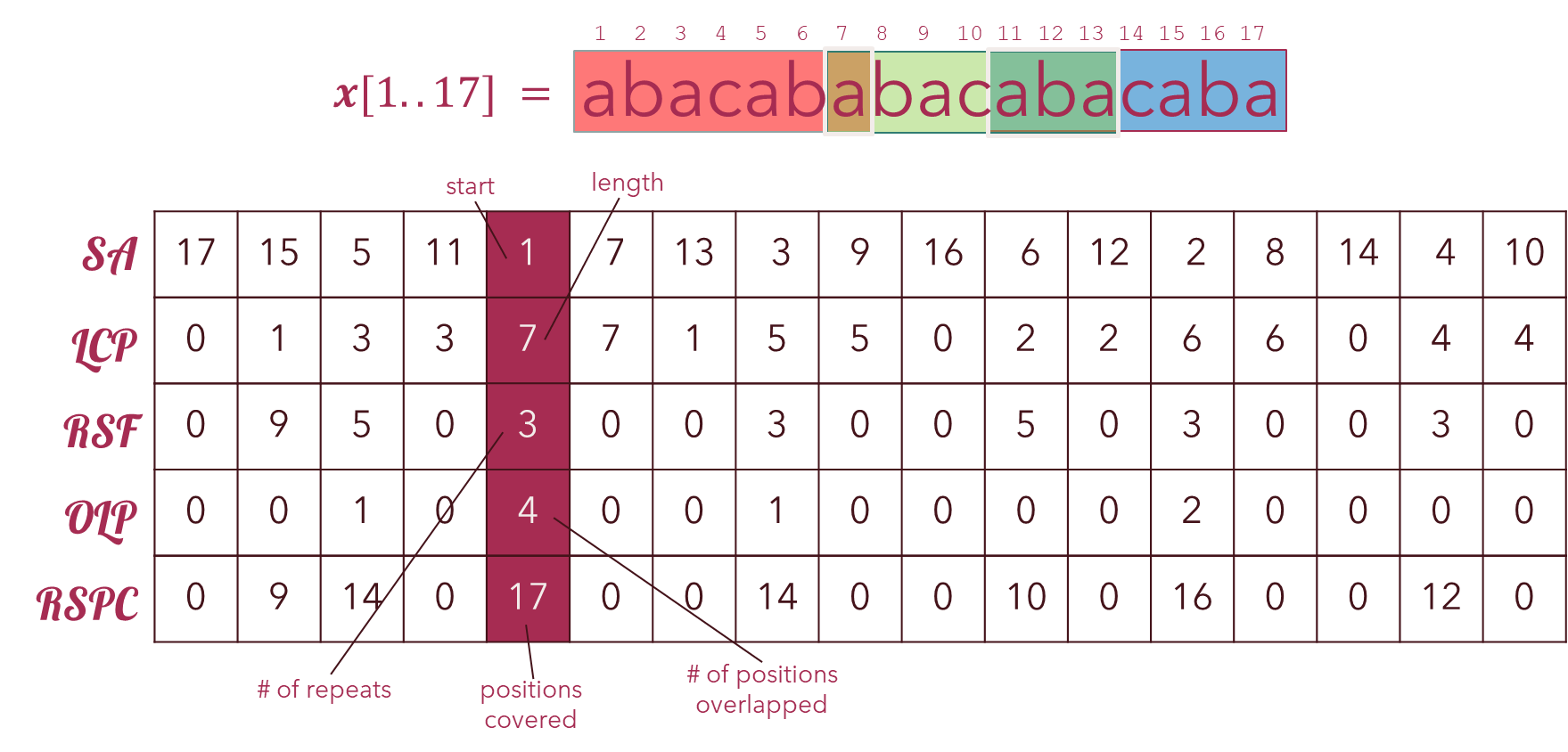 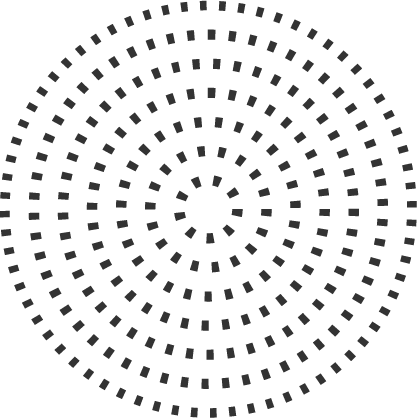 MAXCOVER computes longest maximal cover.
9
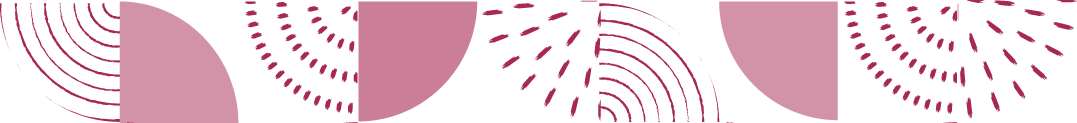 Maximal Cover Previous Solutions
In 2015, Kociumaka et al. introduced α-partial covers (where at least α positions are covered)
They presented the AllPartialCovers problem, which solves computing the shortest maximal covers μ
However, uses suffix trees – not ideal for computing long strings

In 2018, Mhaskar and Smyth overcame this concern by using suffix arrays instead – the basis for OLP-1,2,3 algorithms.
10
Algorithms
OLP-1, OLP-2, & OLP-3
11
Overall architecture
Main()
SA
Overall algorithm and structure based on pseudocode provided by Mhaskar and Smyth [MS18a]
LCP
RSF
OLP
RSPC
Output
[MS18a] N. Mhaskar and W. Smyth. String covering with optimal covers. Journal of
Discrete Algorithms 51 (2018), 26–38. issn: 1570-8667.
12
Overall architecture
Main()
SA
LCP
RSF
OLP
RSPC
Output
[MS18a] N. Mhaskar and W. Smyth. String covering with optimal covers. Journal of
Discrete Algorithms 51 (2018), 26–38. issn: 1570-8667.
13
Overall architecture
Main()
SA
[MS18a] presented algorithms that can compute OLP in quadratic O(n2) time and logarithmic O(n log n) time.

Implemented quadratic O(n2) version 
due to simplicity and algorithmic errors with logarithmic version (refer to the “gaps” problem)
LCP
RSF
OLP
RSPC
Output
[MS18a] N. Mhaskar and W. Smyth. String covering with optimal covers. Journal of
Discrete Algorithms 51 (2018), 26–38. issn: 1570-8667.
14
OLP-1
15
Definitions Preliminaries
16
OLP-1
Main()
SA
LCP
RSF
OLP
RSPC
Output
[MS18a] N. Mhaskar and W. Smyth. String covering with optimal covers. Journal of
Discrete Algorithms 51 (2018), 26–38. issn: 1570-8667.
17
OLP-1
Main()
LCP
RSF
SA
R1
Rm
OLP
RSPC
Output
[MS18a] N. Mhaskar and W. Smyth. String covering with optimal covers. Journal of
Discrete Algorithms 51 (2018), 26–38. issn: 1570-8667.
18
OLP-1
Main()
LCP
RSF
SA
R1
Rm
OLP
RSPC
Output
[MS18a] N. Mhaskar and W. Smyth. String covering with optimal covers. Journal of
Discrete Algorithms 51 (2018), 26–38. issn: 1570-8667.
19
OLP-1
Main()
LCP
RSF
SA
The algorithms to compute the OLP array depend on the following concept:
“Suppose u is a substring of x, and r is an eligible run of u.
Then any two consecutive occurrences of u in r must overlap.”
R1
Rm
OLP
RSPC
Output
[MS18a] N. Mhaskar and W. Smyth. String covering with optimal covers. Journal of
Discrete Algorithms 51 (2018), 26–38. issn: 1570-8667.
20
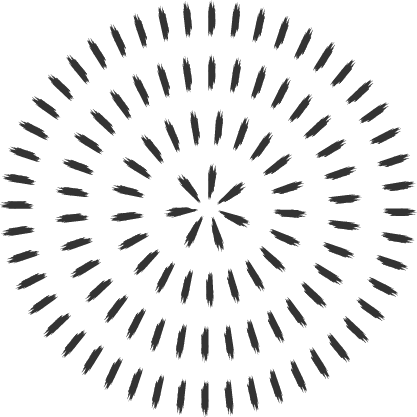 eligible run
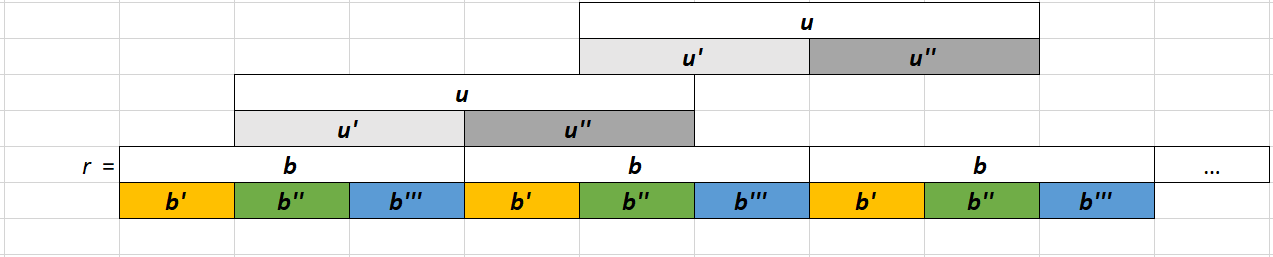 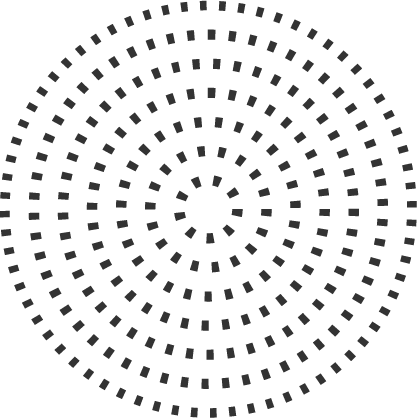 “Suppose u is a substring of x, and r is an eligible run of u.
Then any two consecutive occurrences of u in r must overlap.”
21
OLP-1
Main()
LCP
RSF
SA
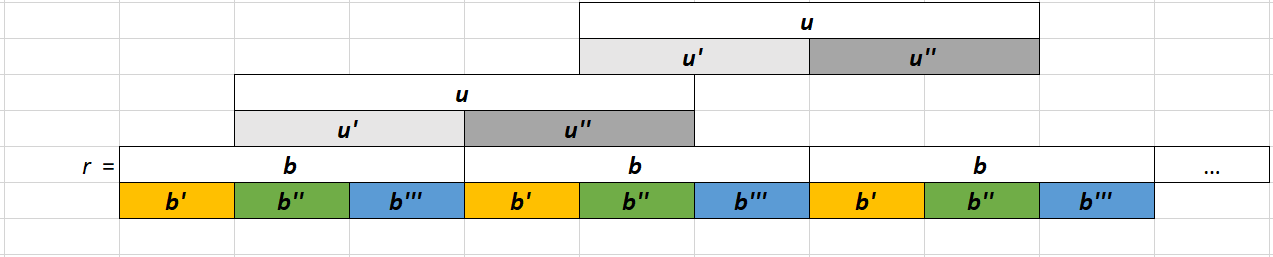 R1
Rm
OLP
RSPC
Output
[Cro14]  M. Crochemore, C. S. Iliopoulos, M. Kubica, J. Radoszewski, W. Rytter, K. Stencel, and T. Waleń. New Simple Efficient Algorithms Computing Powers and Runs in Strings. Discrete Appl. Math. 163 (Jan. 2014), 258–267. issn: 0166-218X.
22
OLP-1
Main()
LCP
RSF
SA
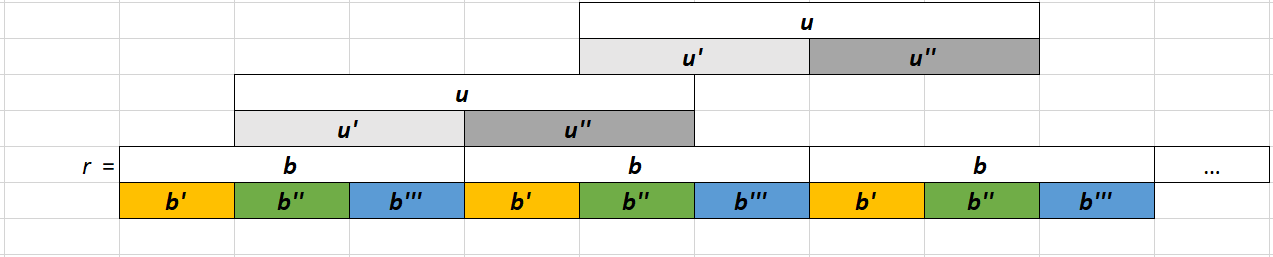 R1
Rm
OLP
RSPC
Output
[Cro14]  M. Crochemore, C. S. Iliopoulos, M. Kubica, J. Radoszewski, W. Rytter, K. Stencel, and T. Waleń. New Simple Efficient Algorithms Computing Powers and Runs in Strings. Discrete Appl. Math. 163 (Jan. 2014), 258–267. issn: 0166-218X.
23
OLP-1
Main()
LCP
RSF
SA
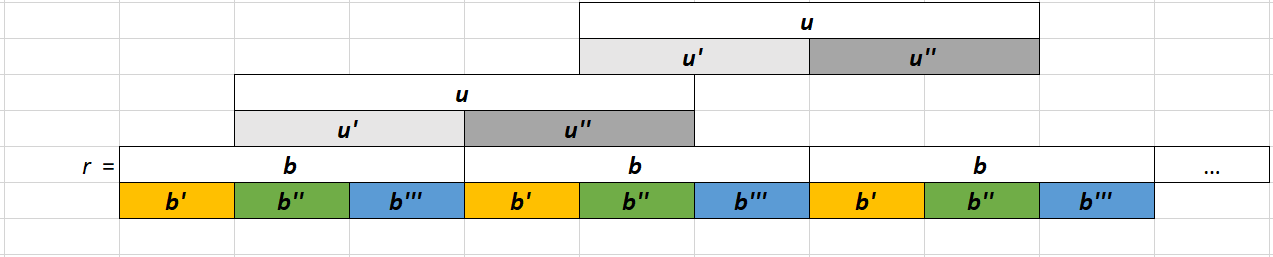 R1
Rm
OLP
RSPC
Output
[Cro14]  M. Crochemore, C. S. Iliopoulos, M. Kubica, J. Radoszewski, W. Rytter, K. Stencel, and T. Waleń. New Simple Efficient Algorithms Computing Powers and Runs in Strings. Discrete Appl. Math. 163 (Jan. 2014), 258–267. issn: 0166-218X.
24
OLP-1
Main()
LCP
RSF
SA
R1
Rm
OLP
RSPC
Output
25
“Gaps” problem
26
Improved Algorithms
27
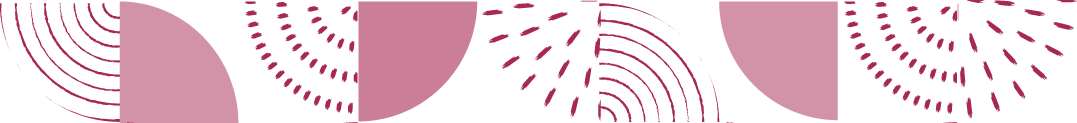 OLP-2
28
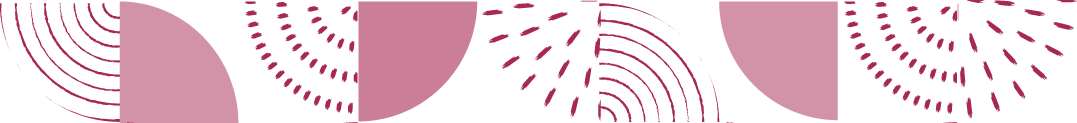 OLP-2
[Smy03] W. F. Smyth. Computing Patterns in Strings. ACM Press Bks. Pearson/Addison-Wesley, 2003. isbn: 9780201398397.
29
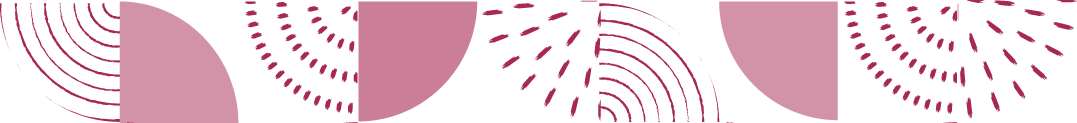 OLP-3
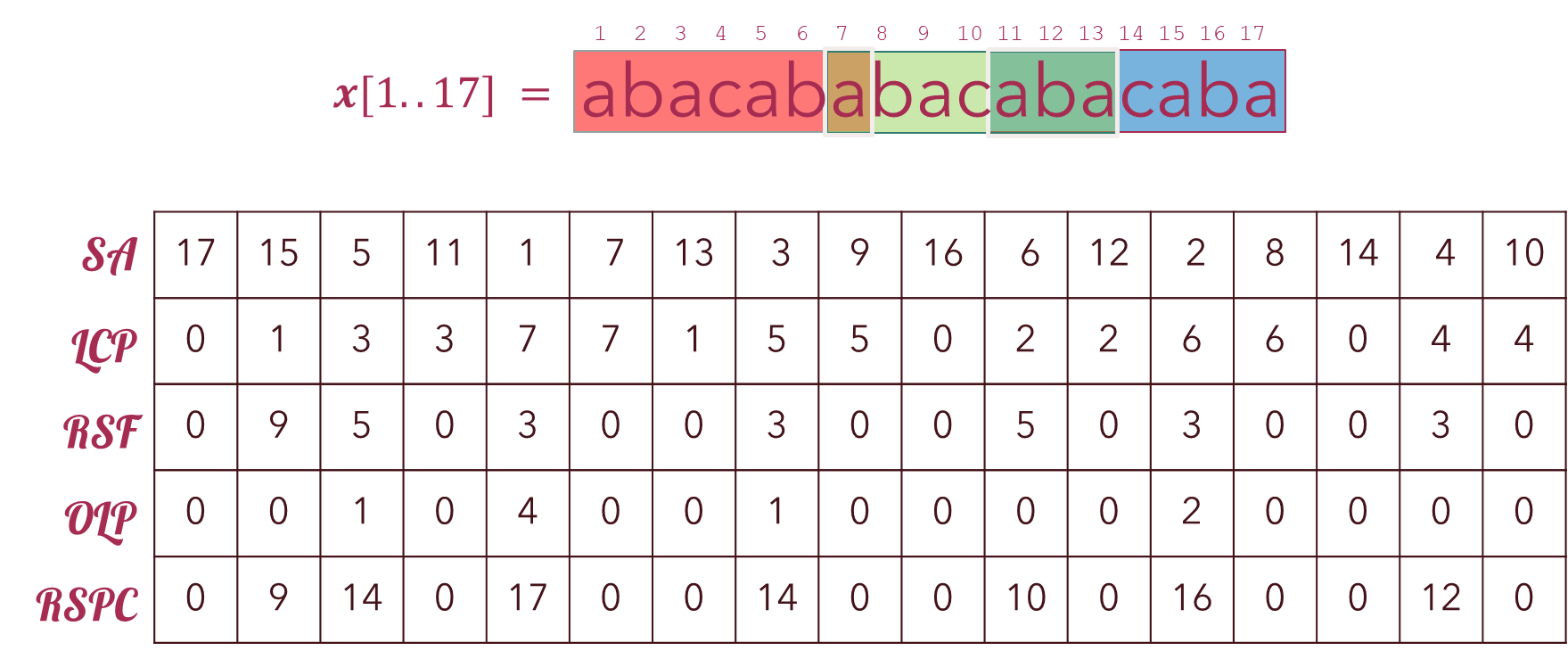 30
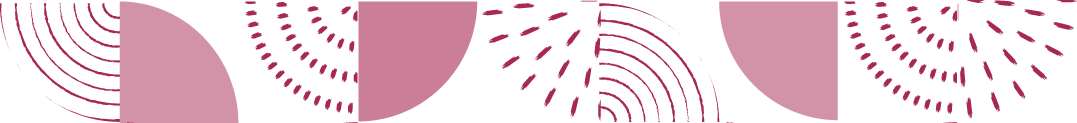 OLP-3
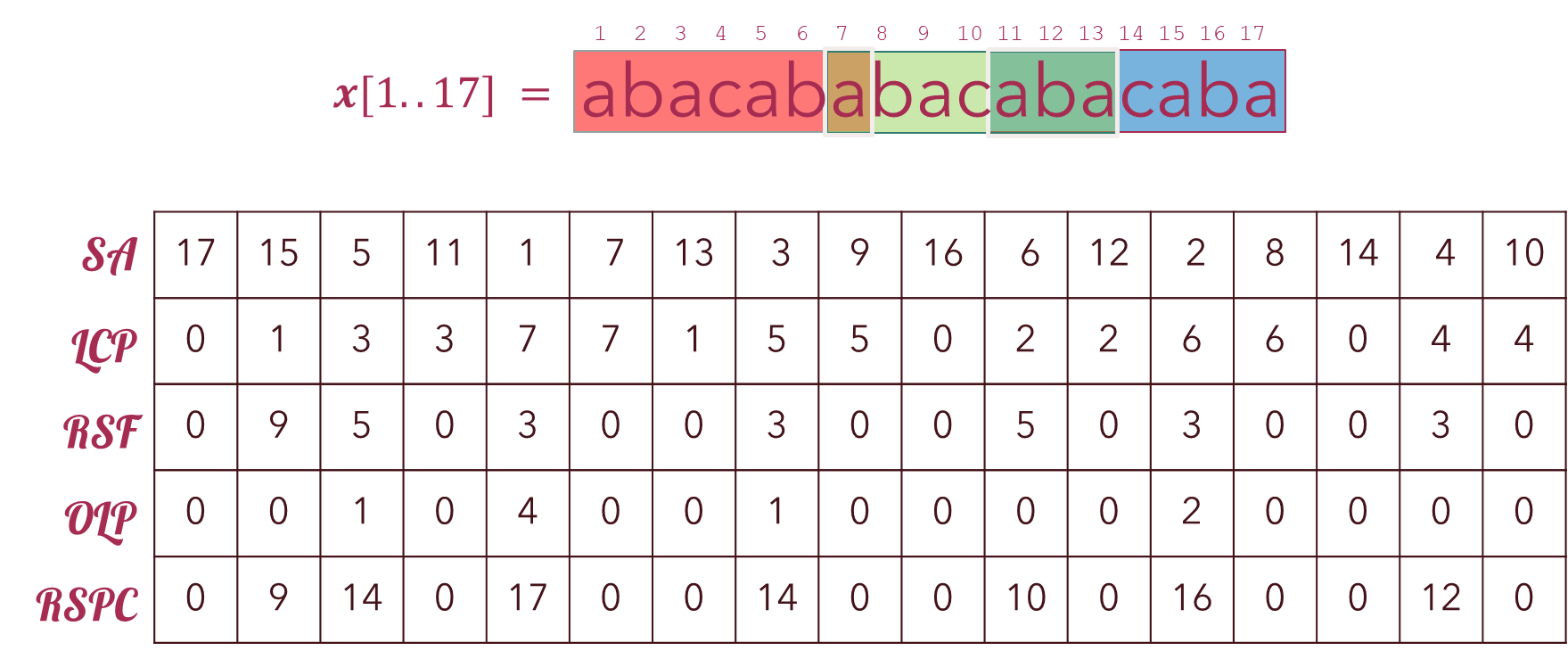 31
Runtime ComparisonRandom Strings, Fibonacci, Protein Sequences
32
Runtime Comparison of OLP-1,2,3Random Strings
Scaled charts (a) zoomed in; and (b) zoomed out; of runtime comparison to compute maximal covers using OLP-1, OLP-2, or OLP-3 on random binary strings.
33
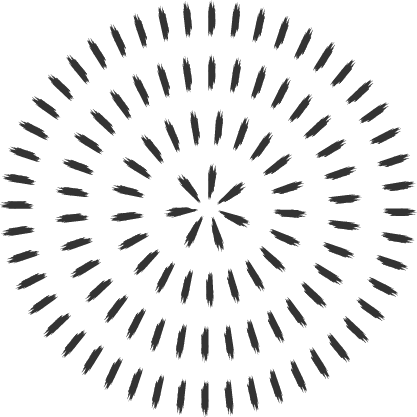 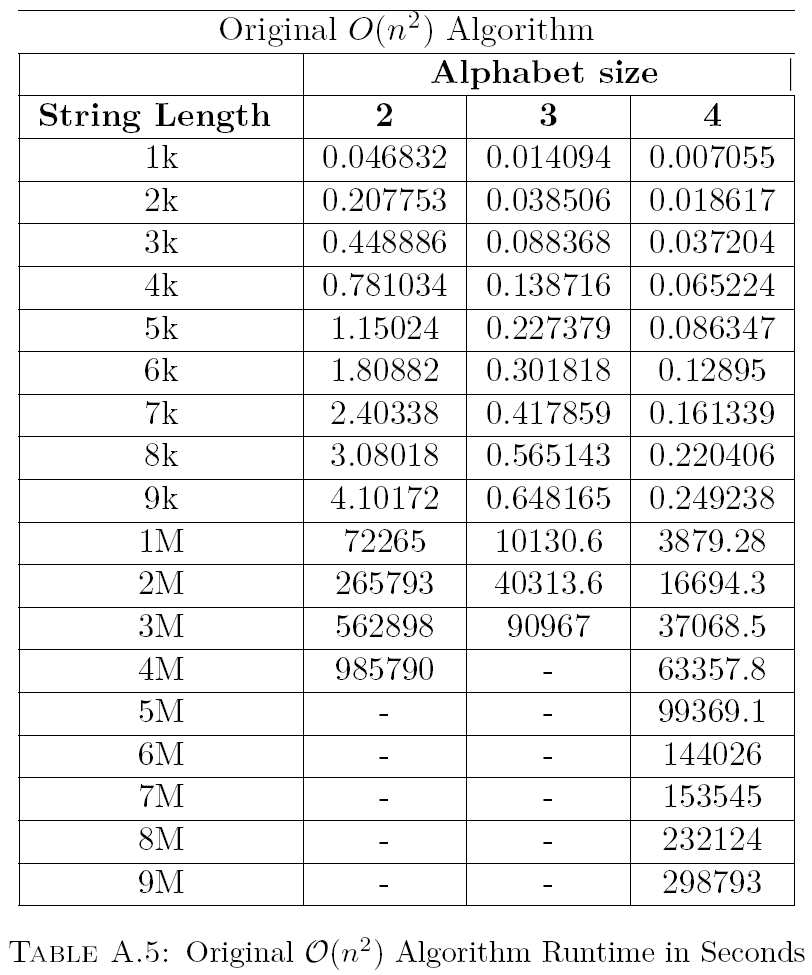 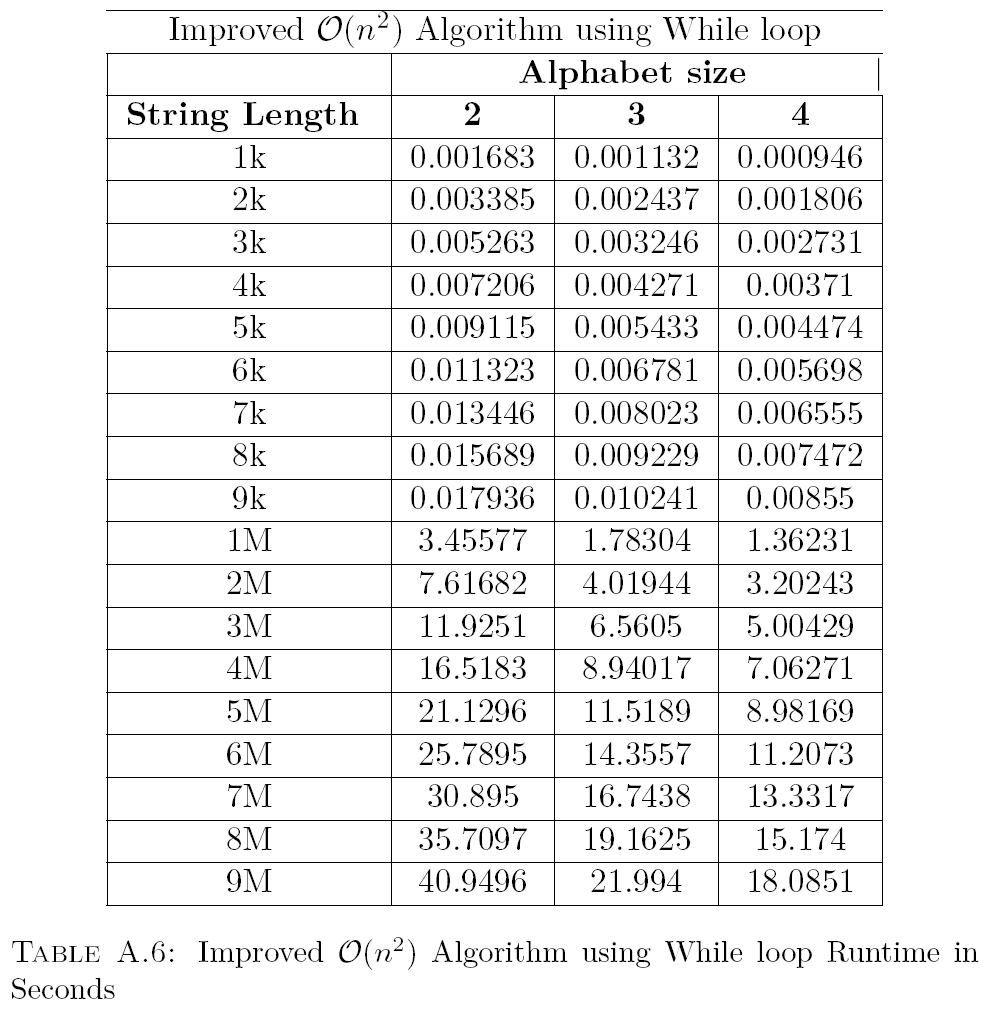 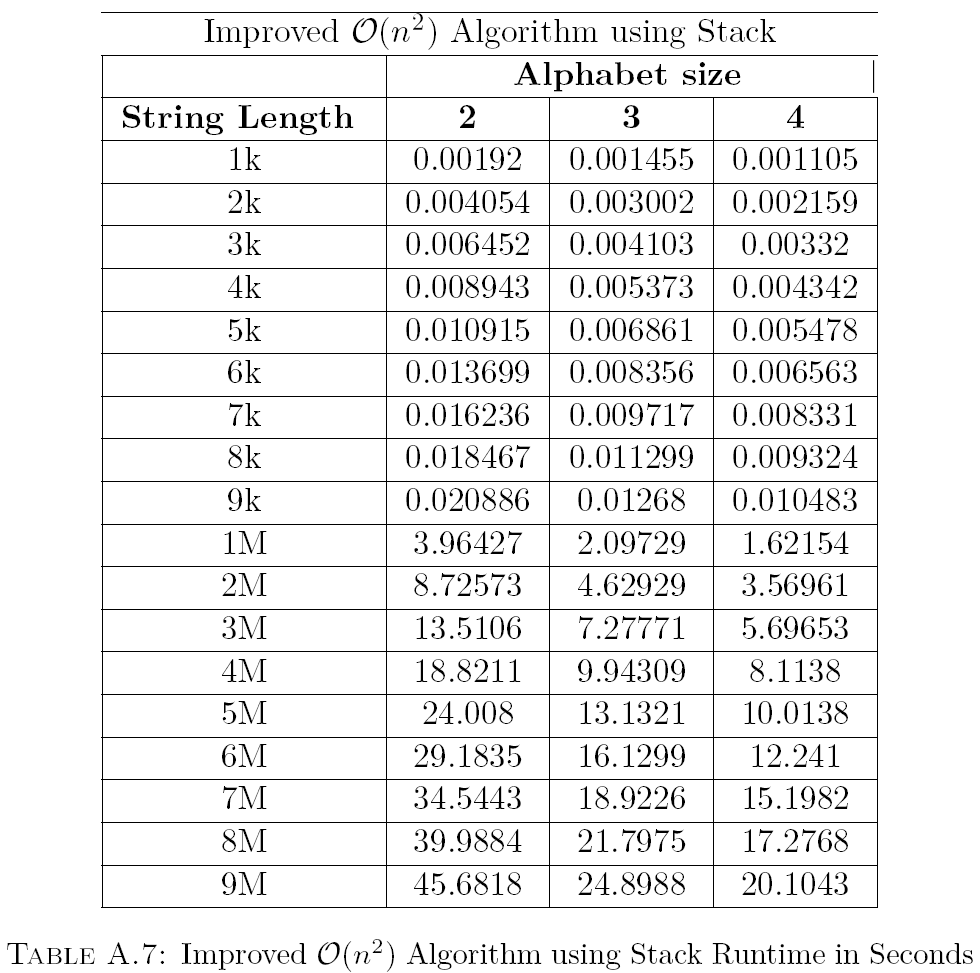 OLP-3
OLP-2
OLP-1
OLP-1 is Missing Data due to arbitrarily long compute times: 9M computation took ∼ 55 hours ≈ 2.3 days
OLP-2 & OLP-3 both took <1 min to compute
OLP-2 performed faster than OLP-3
 Likely due to simplicity of algorithm
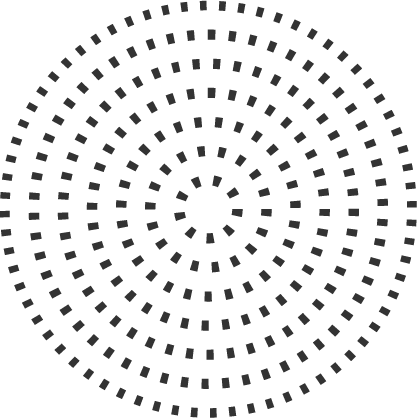 Runtime Comparison
34
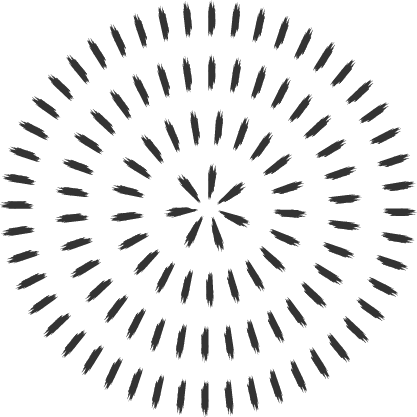 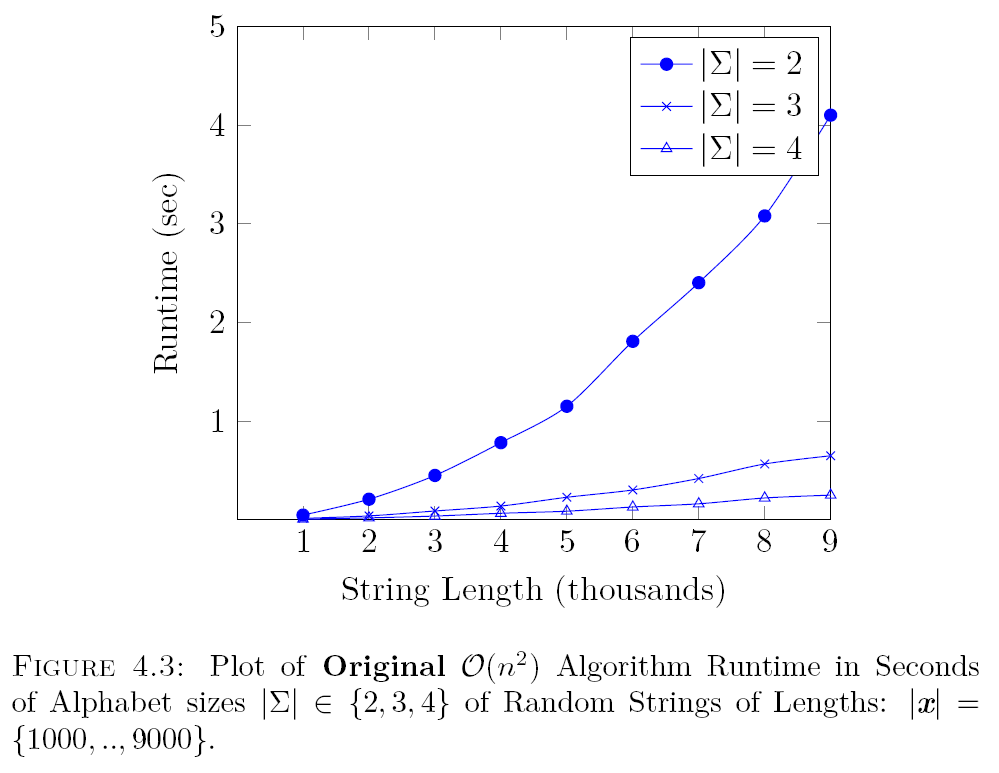 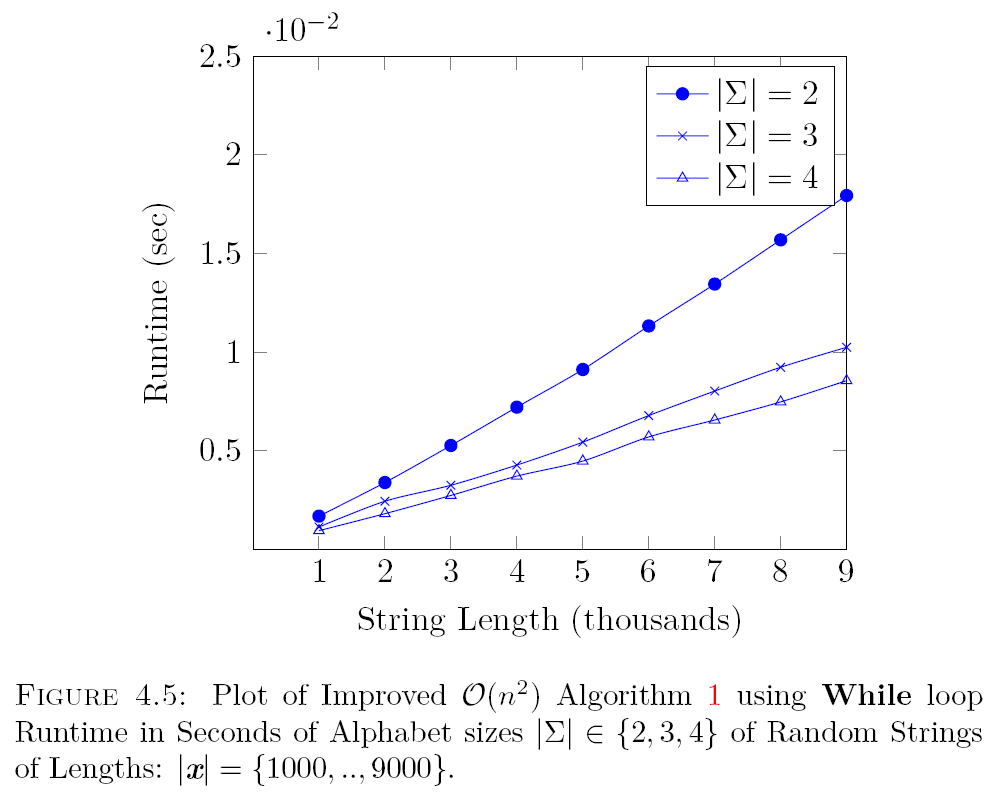 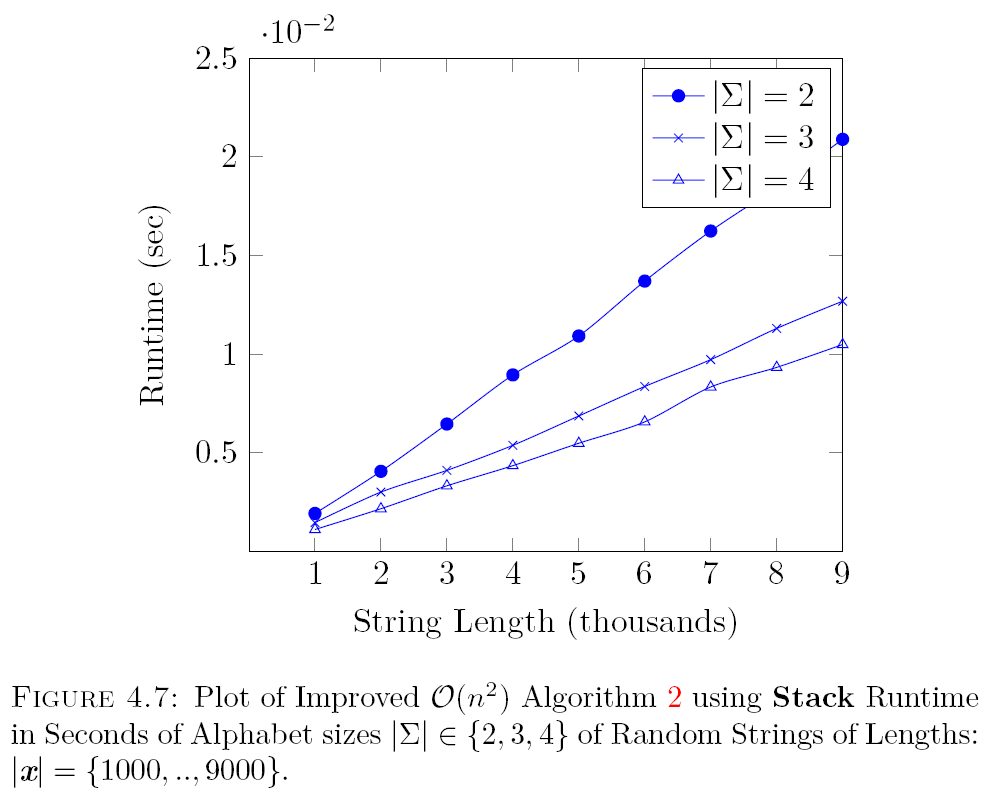 n = thousands
OLP-1
OLP-2
OLP-3
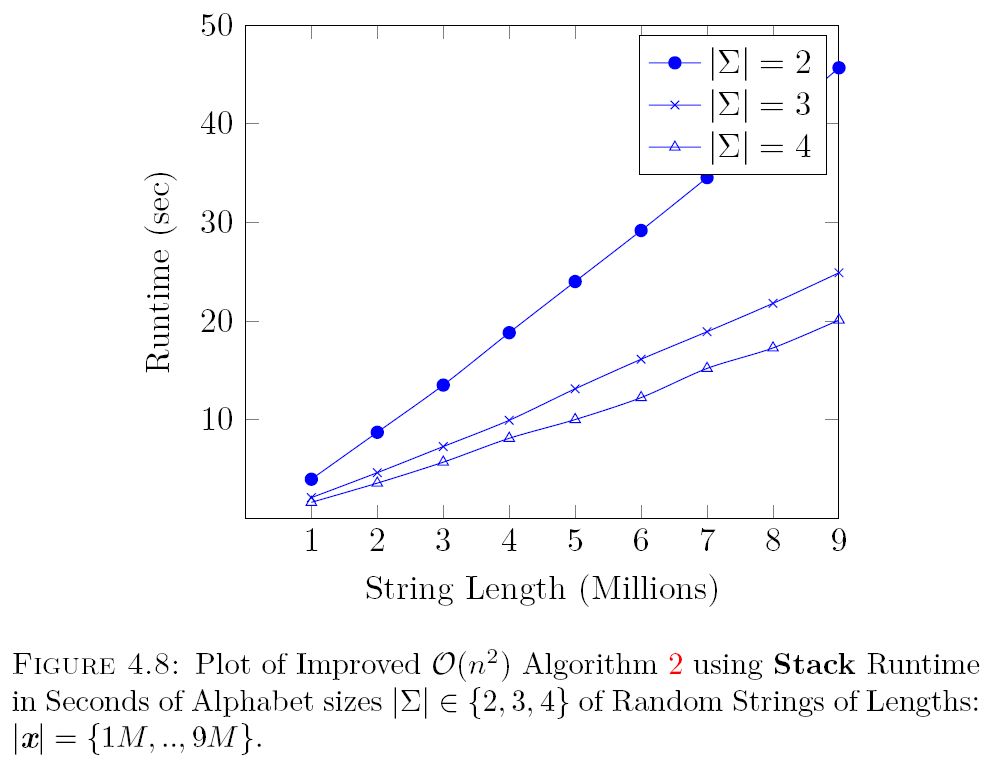 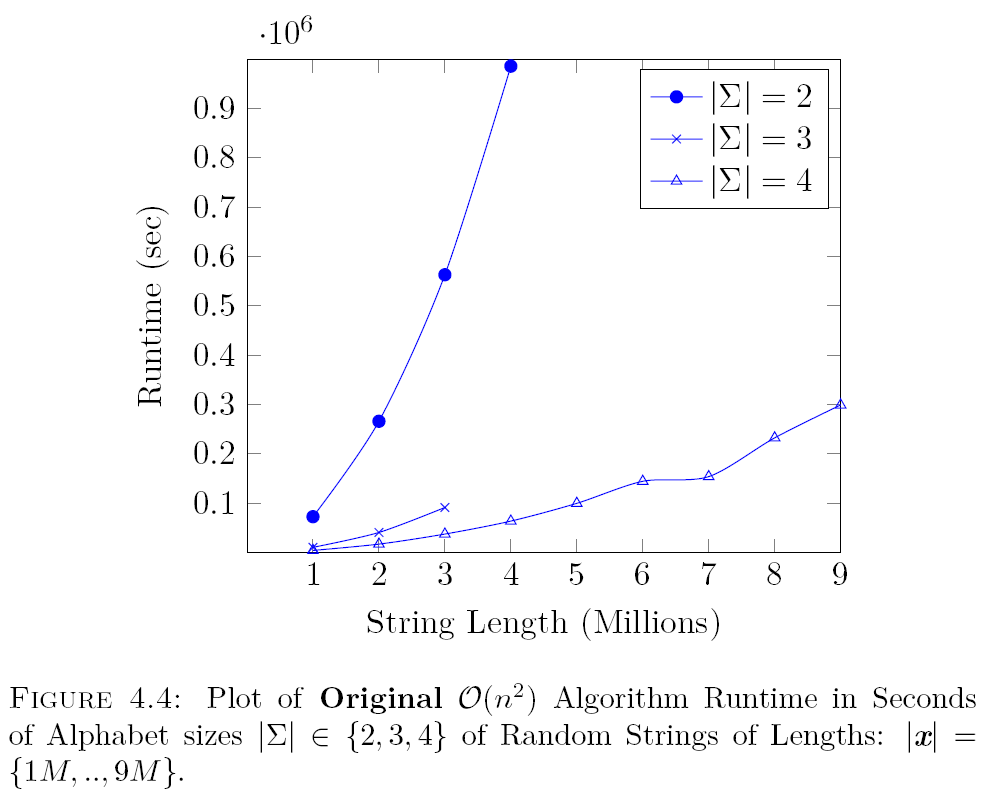 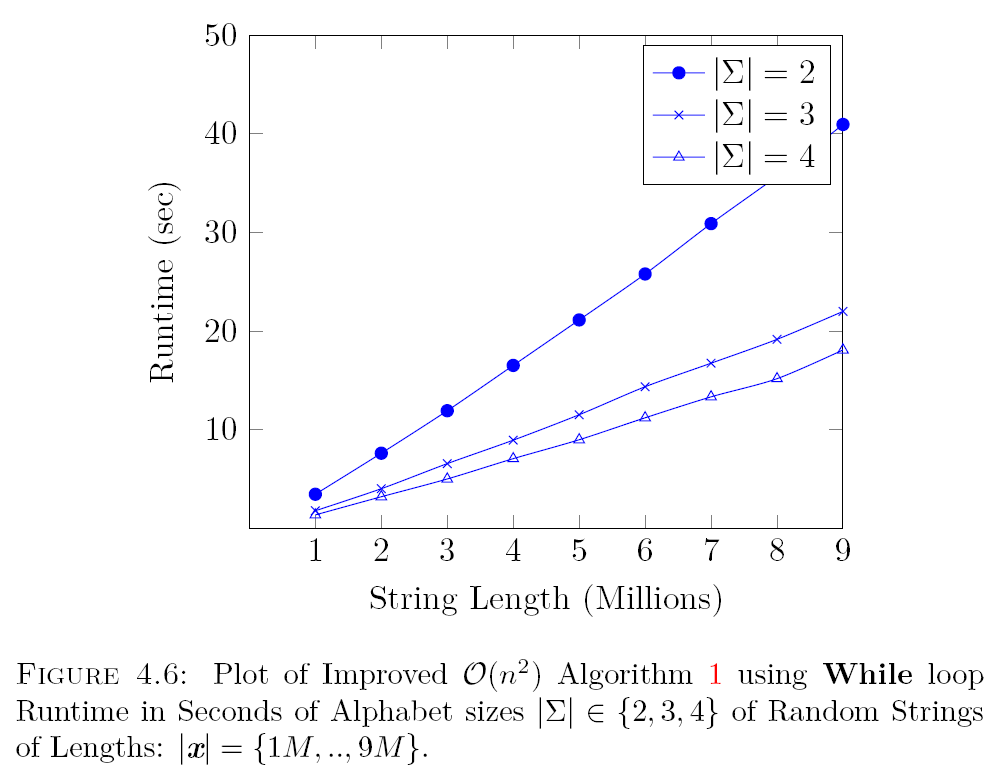 n = millions
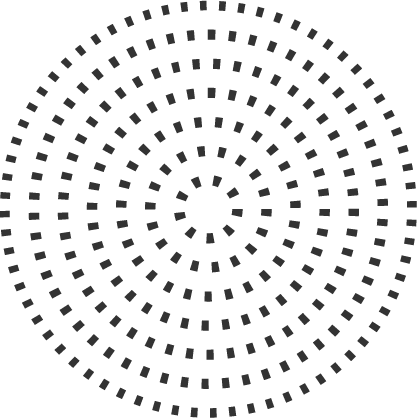 Runtime Comparison
35
Runtime Comparison of OLP-1,2,3Fibonacci Strings
OLP-1 takes an order-of-magnitude longer (nearly 9 hours) to compute the maximal covers for F25. 

OLP-2 and OLP-3 take only 37 and 32 seconds, respectively.

All three perform quadratically O(n2) on Fibonacci strings
Total runtime (seconds) when computing maximal covers of Fibonacci strings
36
Runtime Comparison of OLP-1,2,3Protein Sequences
Although some amino acid letters are indeterminate, (i.e. could represent multiple amino acids), for simplicity, we treated them as regular strings. 

When there are few repetitions, the algorithms perform inlinear time.
When the protein sequence contains large repeats, they are processed quadratically. 
OLP-3 was the fastest in each case, likely due to the stack data structure
37
Conclusion
Contributions – Future Work
38
ConclusionContributions
39
ConclusionFuture Work
Improve performance of OLP-3 by using:
system stack instead of program stack.
static stack instead of dynamic stack
Compare the performance of our algorithms with Czajka & Radoszewski in [6]  which gives an O(n log n) implementation to compute maximal covers.
Improve experiments: 
obtain an average by performing multiple tests for each string type
consider indeterminate string matching for protein sequences.
Investigate computing an iterated maximal cover set  (i.e. a set of covers covering the string x) as a compression technique.
[6] P. Czajka and J. Radoszewski: Experimental evaluation of algorithms for computing
quasiperiods. Theoretical Computer Science, 854 2021, pp. 17–29.
40
Questions?
41
In 1990, Apostolico and Ehrenfeucht first introduced the concept of a ‘cover’ – a type of repeating substring. 
Several types of covers have since been defined, 	i.e. k-cover, enhanced cover, α-partial cover, frequency cover, and most recently: 
maximal cover
42
In 1990, Apostolico and Ehrenfeucht first introduced the concept of a ‘cover’.
43
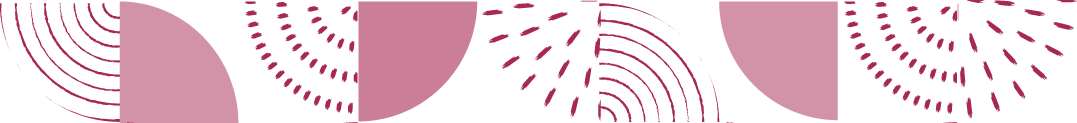 Motivation
In 2015, an O(n log n)-time algorithm to compute a maximal cover was proposed; but the algorithm was complex, making use of annotated suffix trees.
In 2022, an O(n2)-time maximal cover algorithm was implemented and evaluated on protein sequences.
Contribution
We propose two simple O(n2)-time algorithms to compute a maximal cover that, shown experimentally, executes in linear time in many practical cases, and are much faster than the algorithm recently implemented in 2022 – but remain quadratic for highly repetitive strings such as Fibonacci strings.
44
Performance
MUMmer – Data – Experiments – Comparison
45
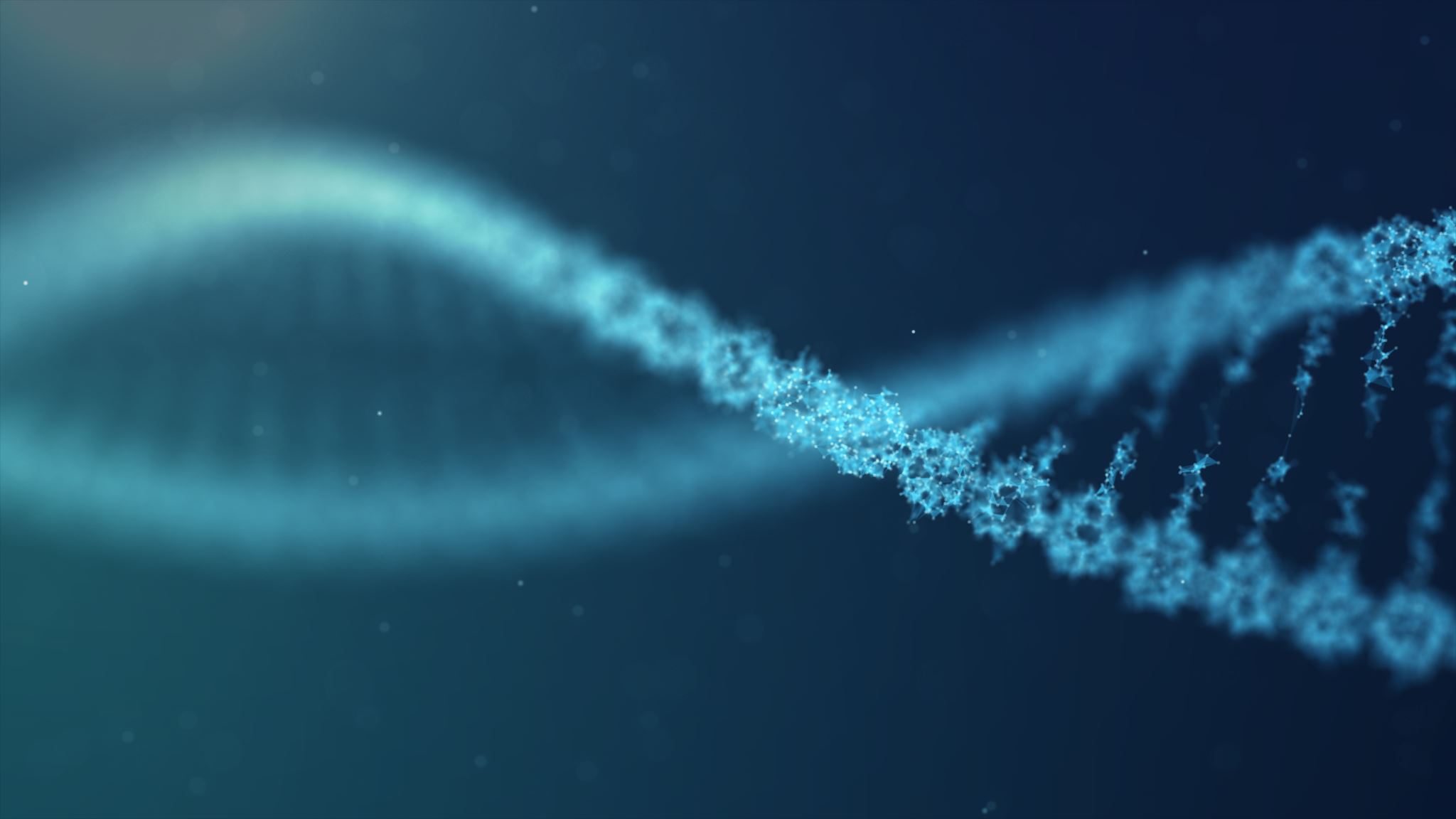 ApplicationsBioinformatics
Stringology and bioinformatics research are closely related, where string processing algorithms are often tested on biological sequences
Useful to determine repeats and patterns, which can help:
Identify a disease
Reconstruct an entire sequence
Analyze sequence structure
And more…
[KMS21]   H. Koponen, N. Mhaskar, and W. F. Smyth. An Overview of String Processing Applications to Data Analytics. In: 2021 Reconciling Data Analytics, Automation, Privacy, and Security: A Big Data Challenge (RDAAPS). 2021, 1–8.
[Speaker Notes: Most applied areas of string algorithms. Initially an application area, last 20-25 years developed into it’s own area. Research developed in string algorithms were applied to bioinformatics. Very closely tied

What Bioinformatics is; define. Studying different kinds of data found in biology. E.g. human genome, other dna, protein sequences, etc. essentially strings identify repeats and patterns to identify similarity and occurrence of a disease. Useful to construct the genome itself. Very long genome, so hard to analyze. Stored in certain lengths (“Reads”). When assembling these reads, using an aligner. Aligners are essentially BWT. Most prime application area for string algorithms.

a lot of proposed data structures (SA, suffix tree), give a theoretical bound (suffix tree, so huge memory), SA LCP (practical application).

aligners, BWT. Why BWT is used as apposed to SA and suffix tree]
Performance
MAXCOVER is currently the only software available for the computation of maximal covers. 
Thus, we need another basis for evaluating its efficiency…
Performance
To evaluate performance, we compared MAXCOVER to existing software (MUMmer) for the similar task of computing non-extendible repeating substrings.
MUMmer
MUMmer is a system for rapidly aligning DNA and protein sequences. 
MUMmer 4.x currently has: 658 citations. 
 Well-known and commonly used software 
repeat-match feature computes NE repeats.
49
Definitions Preliminaries
NE repeats: a.k.a. “maximal repeats” in literature
50
Extension of MAXCOVER
Main()
SA
iSA
MAXCOVER was extended to also compute NE repeats, a very similar type of repeating substring – nearly identical to maximal covers
LCP
iLCP
RSF
iRSF
NE
R1
Rm
Output
51
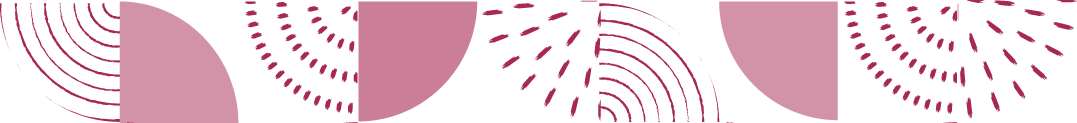 Data
Database: NCBI (National Center for Biotechnology Information)
File Type: FASTA
Sequence Type: Protein Sequence
Species:
Arabidopsis (48,265 protein sequences)
C.elegans (28,350 protein sequences)
D. melanogaster (30,717 protein sequences)
humans (116,263 protein sequences)
Sampling: 40K protein sequences (10K per species)
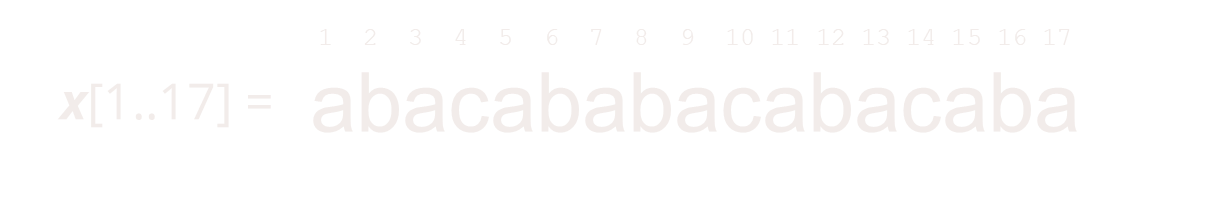 MUMmer Output
Uses suffix-trees to identify  maximal exact repeat regions of minimum match length.  
Does not report all matches consistently:
Reports redundant triple (1, 7, 7)
But does not report all matches for ‘aba’,	E.g., start = 11
Cannot clearly differentiate between substrings of the same length
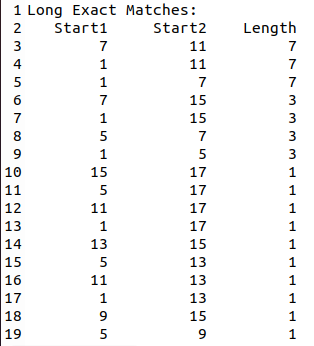 MAXCOVER Output
1  2  3  4  5  6  7  8  9  10 11 12 13 14 15 16 17
abacababacabacaba
x[1..17] =
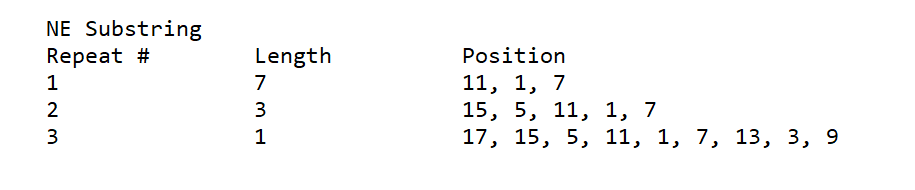 All redundancies are reported in a condensed tabular format.
Comparison - 40K sampling of protein sequences
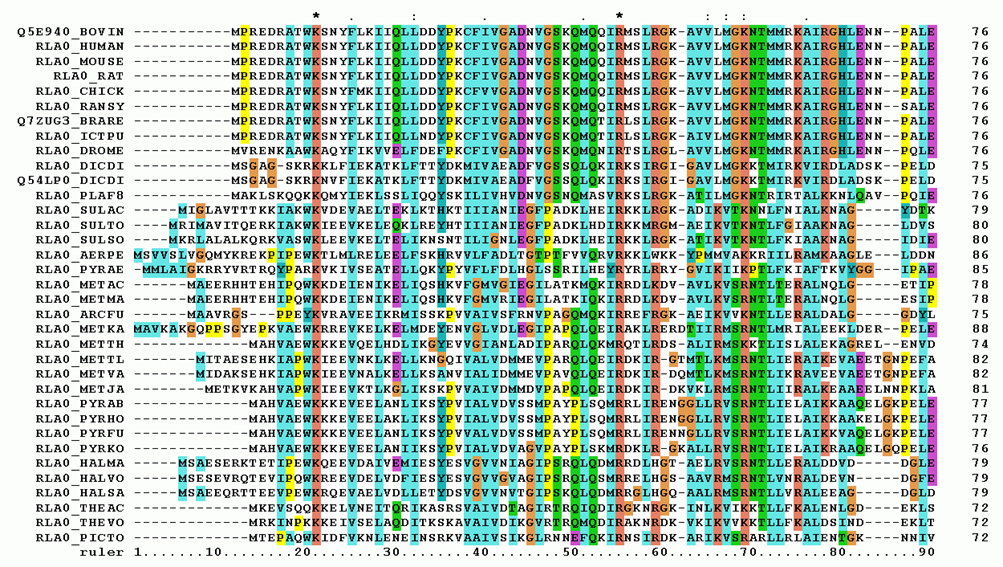 Widely applicable to various fields: e.g.,
Bioinformatics;
Information Security;
Image/Video Analysis;
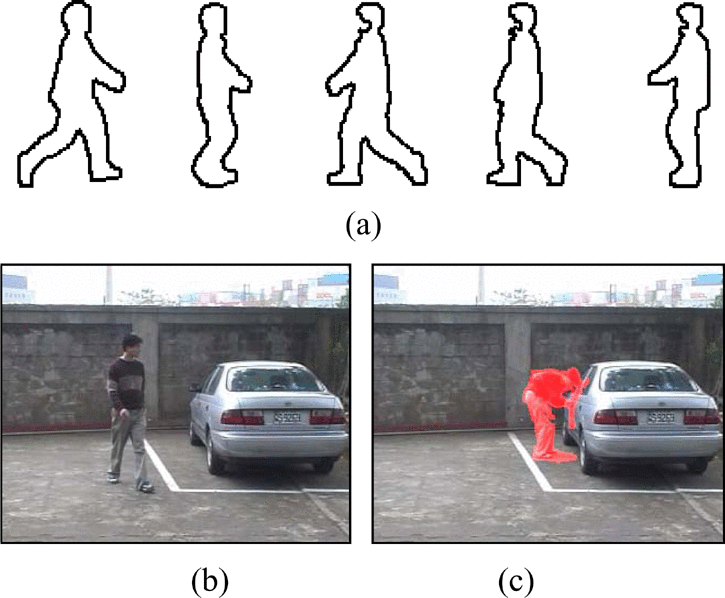 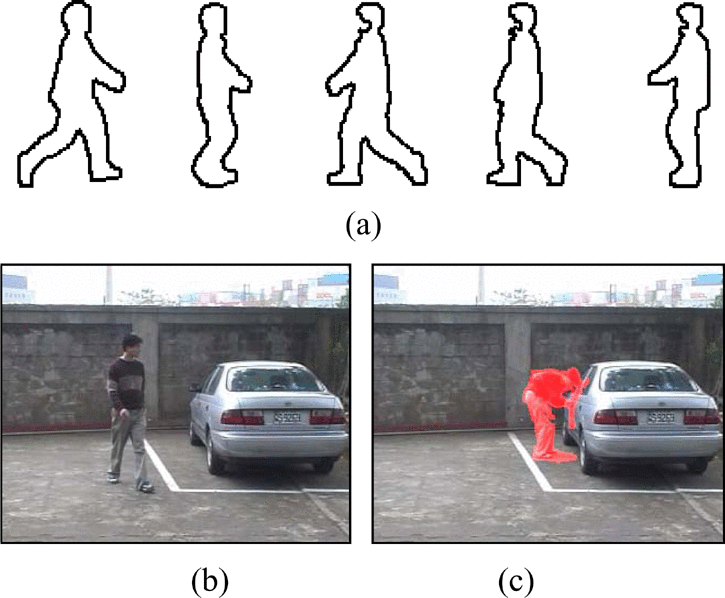 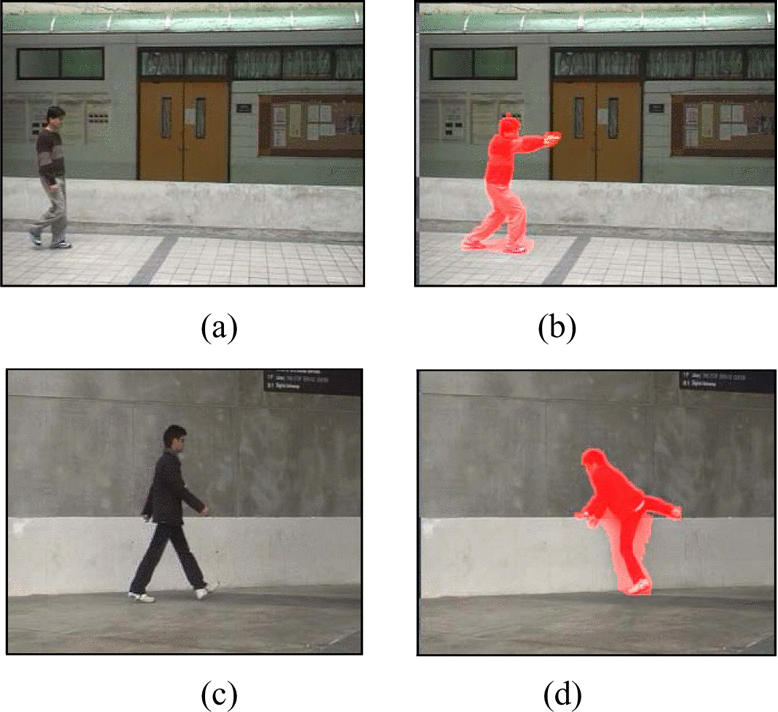 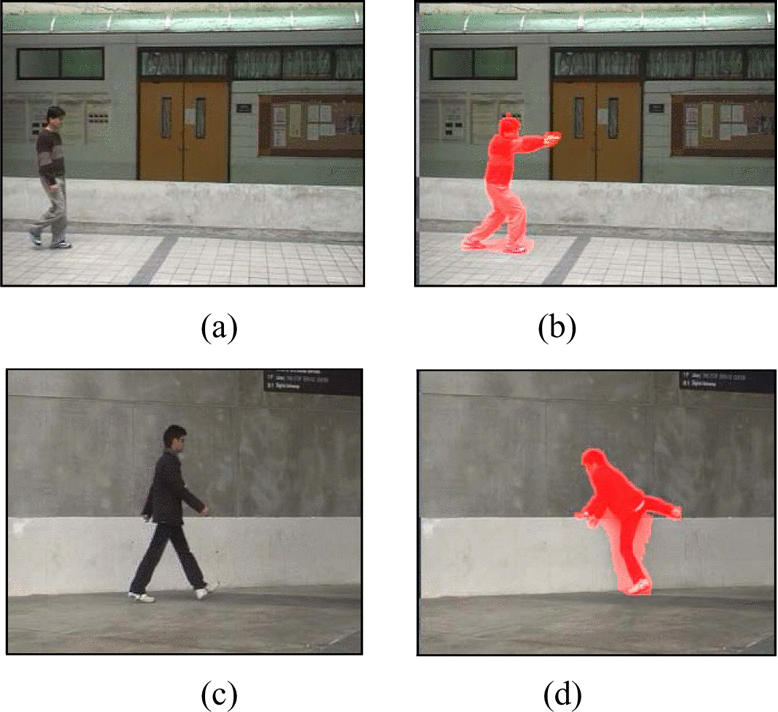 [KMS21]   H. Koponen, N. Mhaskar, and W. F. Smyth. An Overview of String Processing Applications to Data Analytics. In: 2021 Reconciling Data Analytics, Automation, Privacy, and Security: A Big Data Challenge (RDAAPS). 2021, 1–8.
String Processing – Applications
56
Top Image by Miguel Andrade, 2006, shared under GNU Free Documentation License
Bottom Left Image from “Video-based Human Movement Analysis and its Application to Surveillance Systems” by J. Hsieh, Y. Hsu, H. M. Liao, and C. Chen
[Speaker Notes: Thus, it is essential to identify string types and their uses as well as optimize the algorithms 
that compute them.]
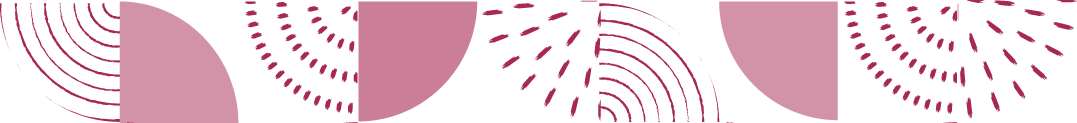 Thus, it is essential to identify string types and their uses as well as optimize the algorithms that compute them.
57
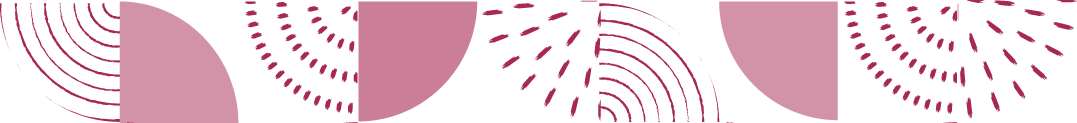 Motivation
To test the theoretical and practical usefulness of the latest concept: maximal cover.
58
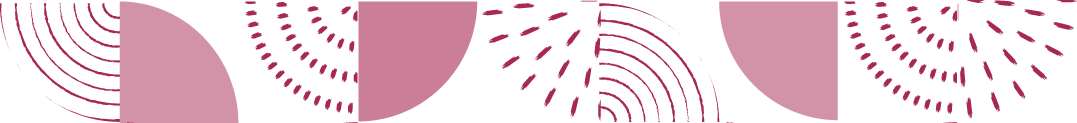 Contribution
To study the usefulness of maximal covers, we implemented the first-ever software to compute them: MAXCOVER.
59
Definitions
Preliminaries –  Arrays – Maximal Covers
60
Definitions Preliminaries
61
Definitions Arrays
1  2  3  4  5  6  7  8  9  10 11 12 13 14 15 16 17
abacababacabacaba
length
start
SA
LCP
RSF
# of repeats
62
Agenda
63
MAXCOVERData Structures
Main()
LCP
RSF
SA
R1
Rm
OLP
RSPC
Output
64
MAXCOVERData Structures
Main()
Compute_MC()
R1
SA
Rm
Original Alg here
LCP
Runs_for_exrun()
RSF
OLP
RSPC
MC_List
Output
65
Definitions Preliminaries
This thesis only concerns regular strings.
An indeterminate string allows letters to represent any symbol from a subset of the alphabet. 
E.g. ‘{b,c}at’ means both ‘bat’ and ‘cat’
A regular string is when each letter in x represents only a single symbol from the alphabet.
E.g. ‘bat’ or ‘cat’
66
Definitions Preliminaries
67
Definitions Preliminaries
68
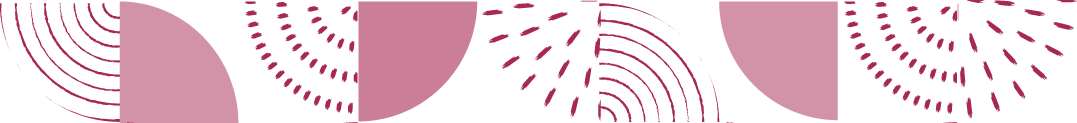 Substring
A substring is a string u = x[i..j], where 1 ≤ i ≤ j ≤ n, which occurs at position i and has length |u| = j − i + 1.
69
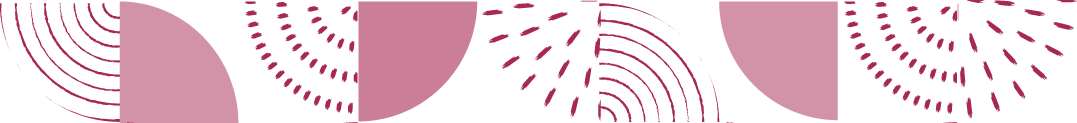 Repeating Substring (a.k.a. ‘Repeat’)
A repeating substring or repeat is a substring u where u occurs more than once in x, i.e. the frequency fx,u > 1, which is the number of times u occurs in x
70
MAXCOVERData Structures
Main()
LCS
Compute_MC()
RANK
LCP
RSF
SA
REV_RANK
R1
Rm
RMQ
Runs_for_exrun()
Compute_Runs()
OLP
RSPC
MC_List
Output
[MS18a] N. Mhaskar and W. Smyth. String covering with optimal covers. Journal of
Discrete Algorithms 51 (2018), 26–38. issn: 1570-8667.
71
Introduction Motivation
To test the theoretical & practical usefulness of maximal covers
Theoretical
Practical
Covers, in general, can provide information about the structure of repeating patterns compactly.
To explore the usefulness of maximal covers in data compression.
Covers, in general, apply to any field where regular strings occur.
To explore the usefulness of maximal covers to study patterns in different sequences, e.g. biological
72
Introduction
Motivation – Contribution – Agenda
73
Definitions Arrays
1  2  3  4  5  6  7  8  9  10 11 12 13 14 15 16 17
abacababacabacaba
start
length
SA
LCP
RSF
# of repeats
74
MAXCOVERData Structures
Main()
LCP
RSF
SA
R1
Rm
OLP
RSPC
Output
75
Definitions Preliminaries
Repetitions
76
Introduction Contributions
77
1  2  3  4  5  6  7  8  9  10 11 12 13 14 15 16 17
MUMmer Output
abacababacabacaba
x[1..17] =
Uses suffix-trees to identify maximal exact repeat regions of minimum match length for a given genome.  

Does not report 'redundancies' consistently:
Reports (7, 11, 7); (1, 11, 7); and the redundant triple (1, 7, 7)
But does not report redundant matches for 'aba': (15, 5, 3); (15, 11, 3); (5, 11, 3);
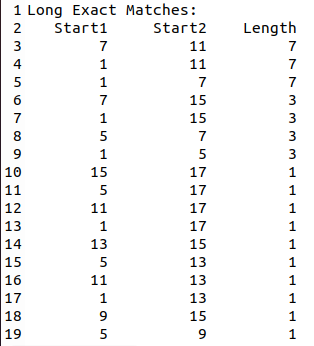 MAXCOVERSoftware Architecture
Main()
SA
LCP
RSF
OLP
RSPC
Output
[MS18a] N. Mhaskar and W. Smyth. String covering with optimal covers. Journal of
Discrete Algorithms 51 (2018), 26–38. issn: 1570-8667.
79
MAXCOVERData Structures
Main()
LCP
RSF
SA
R1
Rm
OLP
RSPC
Output
80
MAXCOVER Output
1  2  3  4  5  6  7  8  9  10 11 12 13 14 15 16 17
abacababacabacaba
x[1..17] =
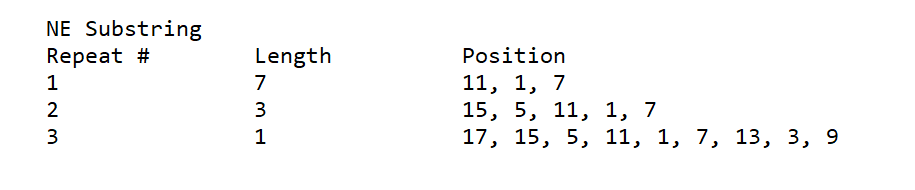 All redundancies are reported in a condensed tabular format.
Agenda
82
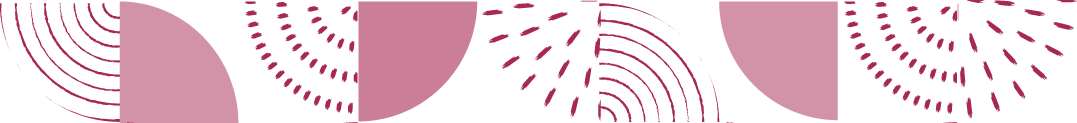 1  2  3  4  5  6  7  8  9  10 11 12 13 14 15 16 17
Maximal Cover
abacababacabacaba
length
start
SA
LCP
A maximal cover of x is the shortest or longest repeat μ that covers the maximum number of positions in x.
RSF
OLP
RSPC
# of positions overlapped
# of repeats
positions covered
83
MAXCOVERData Structures
Main()
Compute_MC()
LCP
RSF
SA
R1
Rm
Compute_Runs()
OLP
RSPC
MC_List
Output
[MS18a] N. Mhaskar and W. Smyth. String covering with optimal covers. Journal of
Discrete Algorithms 51 (2018), 26–38. issn: 1570-8667.
84
MAXCOVERData Structures
Main()
Compute_MC()
LCP
RSF
SA
The algorithms to compute the OLP array depend on the following concept:
“Suppose u is a substring of x, and r is an eligible run of u.
Then any two consecutive occurrences of u in r must overlap.”
R1
Rm
Compute_Runs()
OLP
RSPC
MC_List
Output
[MS18a] N. Mhaskar and W. Smyth. String covering with optimal covers. Journal of
Discrete Algorithms 51 (2018), 26–38. issn: 1570-8667.
85
MAXCOVERSoftware Architecture
Main()
Compute_MC()
SA
LCP
RSF*
To improve the time to compute, [MS18a] proposed RSF* and OLP*, where the tandem duplicate values that refer to the same substring are set to 0.
R1
Rm
Runs_for_exrun()
OLP*
RSPC
MC_List
Output
[MS18a] N. Mhaskar and W. Smyth. String covering with optimal covers. Journal of
Discrete Algorithms 51 (2018), 26–38. issn: 1570-8667.
86
MAXCOVERSoftware Architecture
Main()
Compute_MC()
SA
LCP
RSF
Overall algorithm and structure based on pseudocode provided by Mhaskar and Smyth [MS18a]
R1
Rm
Runs_for_exrun()
OLP
RSPC
MC_List
Output
[MS18a] N. Mhaskar and W. Smyth. String covering with optimal covers. Journal of
Discrete Algorithms 51 (2018), 26–38. issn: 1570-8667.
87
MAXCOVERSoftware Architecture
Main()
Compute_MC()
SA
LCP
RSF
Compute_MC() begins a sequence of procedures to compute the following arrays: 
SA
LCP
RSF
OLP 
RSPC
R1
Rm
Runs_for_exrun()
OLP
RSPC
MC_List
Output
88
MAXCOVERSoftware Architecture
Main()
Compute_MC()
SA
LCP
RSF
The first three arrays make use of code by:
SA: SA-IS algorithm implemented by Yuta Mori
LCP: Implementation by Simon J. Puglisi and Andrew Turpin 
RSF: Implementation by Neerja Mhaskar and W.F. Smyth
R1
Rm
Runs_for_exrun()
OLP
RSPC
MC_List
Output
89
MAXCOVERSoftware Architecture
Main()
Compute_MC()
SA
LCP
RSF
[MS18a] presented algorithms that can compute OLP in quadratic O(n2) time and logarithmic O(n log n) time.
R1
Rm
Runs_for_exrun()
OLP
RSPC
MC_List
Output
[MS18a] N. Mhaskar and W. Smyth. String covering with optimal covers. Journal of
Discrete Algorithms 51 (2018), 26–38. issn: 1570-8667.
90
MAXCOVERData Structures
Main()
LCP
RSF
SA
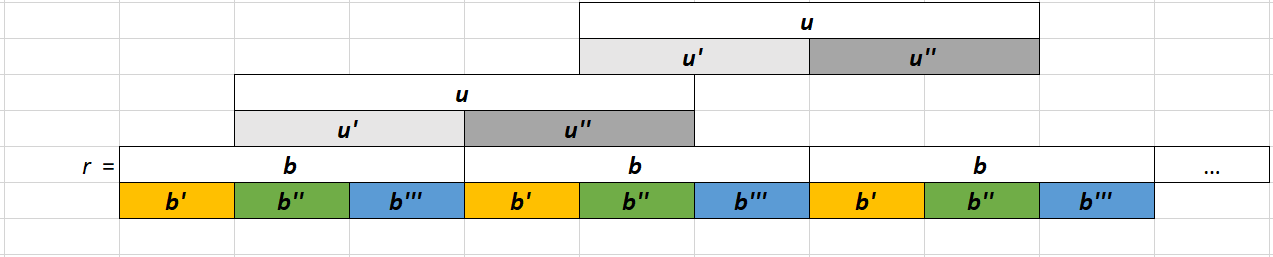 “Suppose u is a substring of x, and r is an eligible run of u.
Then any two consecutive occurrences of u in r must overlap.”
R1
Rm
OLP
RSPC
Output
[MS18a] N. Mhaskar and W. Smyth. String covering with optimal covers. Journal of
Discrete Algorithms 51 (2018), 26–38. issn: 1570-8667.
91
MAXCOVERData Structures
Main()
Compute_MC()
SA
How you compute runs using crochemores paper (what was the runtime on this?) ThetimecomplexityoftheDetectRunsalgorithmisO(nlogn)

• computing eligible runs with the exrun() function.
LCP
RSF
OLP
RSPC
MC_List
Output
[Cro14]  M. Crochemore, C. S. Iliopoulos, M. Kubica, J. Radoszewski, W. Rytter, K. Stencel, and T. Waleń. New Simple Efficient Algorithms Computing Powers and Runs in Strings. Discrete Appl. Math. 163 (Jan. 2014), 258–267. issn: 0166-218X.
92
MAXCOVERSoftware Architecture
Main()
Compute_MC()
SA
LCP
RSF
The algorithms to compute the OLP array depend on the following concept:
“Suppose u is a substring of x, and r is an eligible run of u.
Then any two consecutive occurrences of u in r must overlap.”
R1
Rm
Runs_for_exrun()
OLP
RSPC
MC_List
Output
[MS18a] N. Mhaskar and W. Smyth. String covering with optimal covers. Journal of
Discrete Algorithms 51 (2018), 26–38. issn: 1570-8667.
93
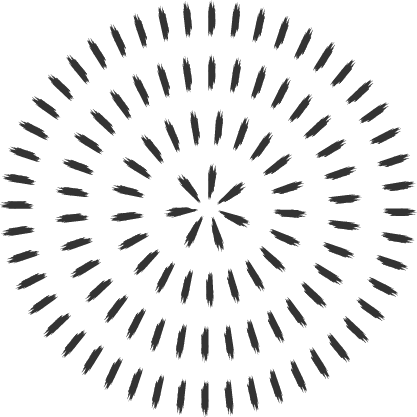 eligible run
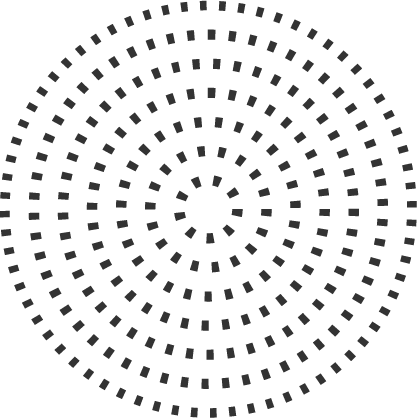 94
MAXCOVERSoftware Architecture
Main()
Compute_MC()
SA
With a pre-computed OLP array, [MS18a] presented a linear-time algorithm to compute the RSPC array.
LCP
RSF
OLP
RSPC
MC_List
Output
[MS18a] N. Mhaskar and W. Smyth. String covering with optimal covers. Journal of
Discrete Algorithms 51 (2018), 26–38. issn: 1570-8667.
95
MAXCOVERSoftware Architecture
Main()
Compute_MC()
SA
LCP
RSF
OLP
RSPC
MC_List
Output
[MS18a] N. Mhaskar and W. Smyth. String covering with optimal covers. Journal of
Discrete Algorithms 51 (2018), 26–38. issn: 1570-8667.
96
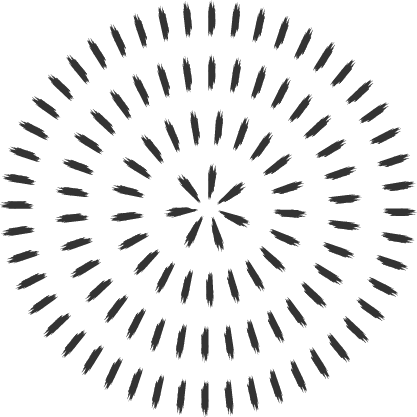 eligible run
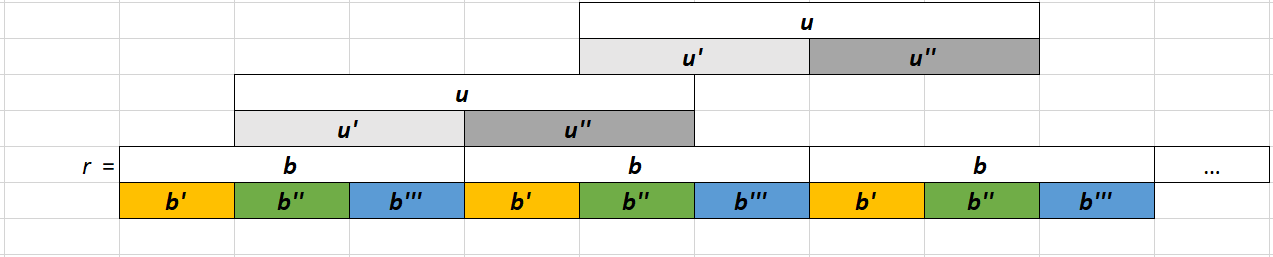 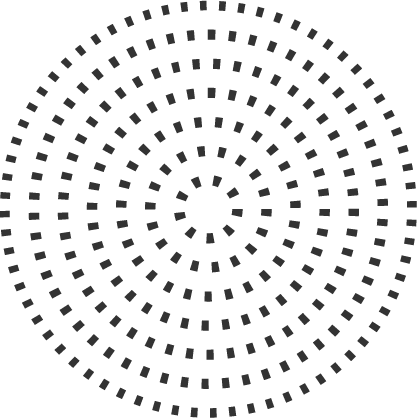 “Suppose u is a substring of x, and r is an eligible run of u.
Then any two consecutive occurrences of u in r must overlap.”
97
MAXCOVERData Structures
Main()
Compute_MC()
R1
SA
Rm
LCP
Runs_for_exrun()
RSF
OLP
RSPC
MC_List
Output
98
MAXCOVERData Structures
Main()
Compute_MC()
LCP
RSF
SA
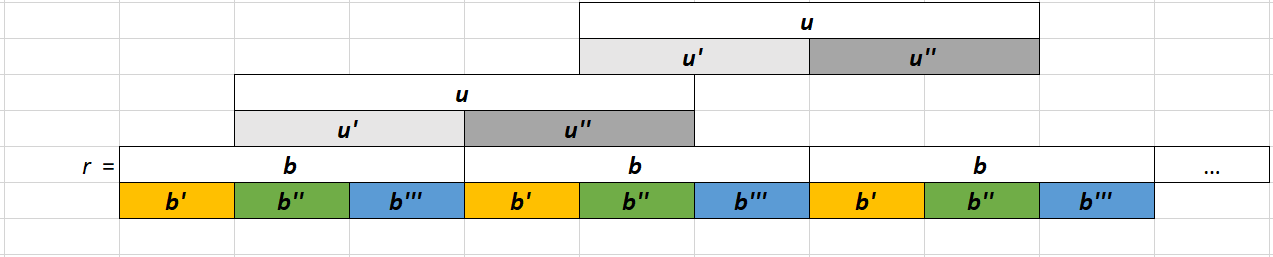 R1
Rm
Compute_Runs()
Exrun()
OLP
OLPi()
Frequency()
RSPC
MC_List
Output
99
MAXCOVERData Structures
Main()
Compute_MC()
LCP
RSF
SA
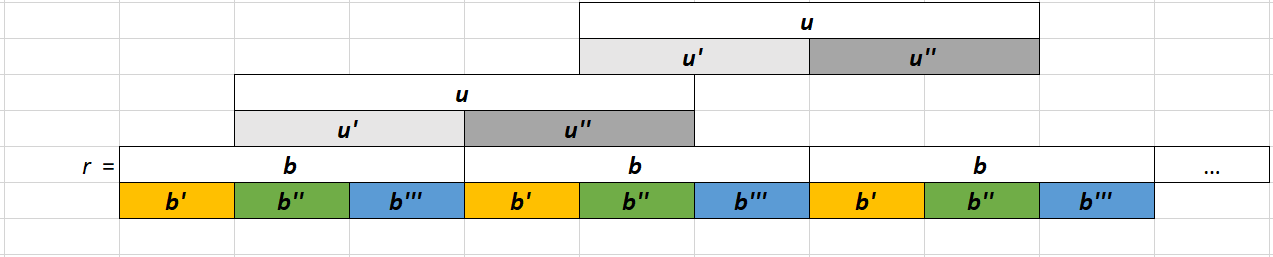 R1
Rm
Compute_Runs()
Exrun()
OLP
OLPi()
Frequency()
RSPC
MC_List
Output
100
MAXCOVERData Structures
Main()
Compute_MC()
LCP
RSF
SA
R1
Rm
Compute_Runs()
Exrun()
OLP
OLPi()
Frequency()
RSPC
MC_List
Output
101
MAXCOVERData Structures
Main()
LCP
RSF
SA
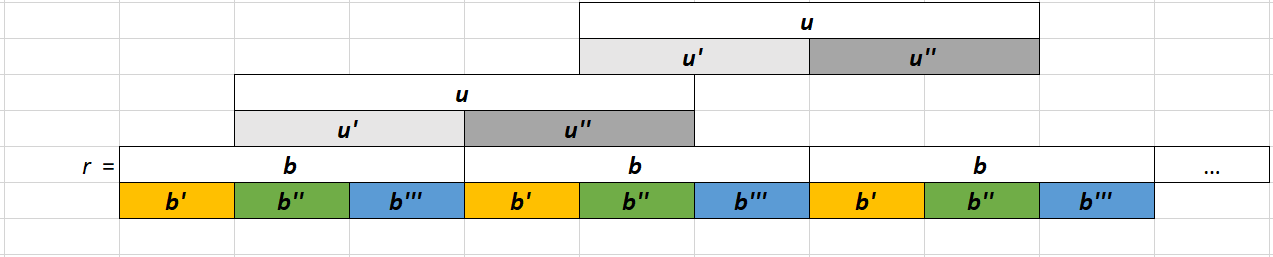 R1
Rm
OLP
RSPC
Output
[Cro14]  M. Crochemore, C. S. Iliopoulos, M. Kubica, J. Radoszewski, W. Rytter, K. Stencel, and T. Waleń. New Simple Efficient Algorithms Computing Powers and Runs in Strings. Discrete Appl. Math. 163 (Jan. 2014), 258–267. issn: 0166-218X.
102
MAXCOVERData Structures
Main()
LCP
RSF
SA
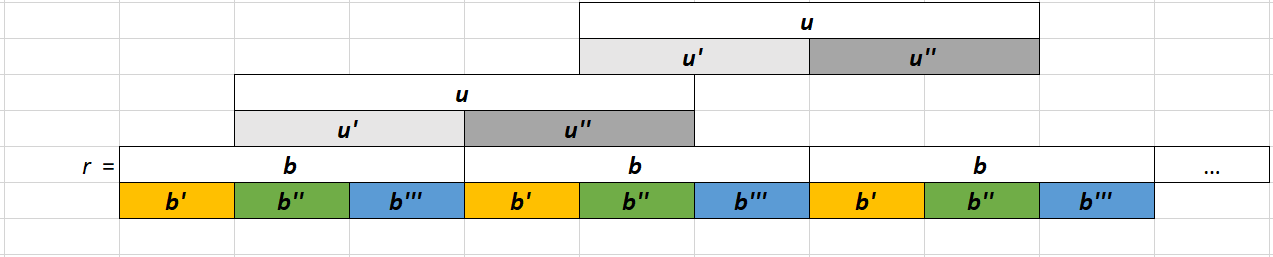 R1
Rm
OLP
RSPC
Output
103
MAXCOVERData Structures
Main()
LCP
RSF
SA
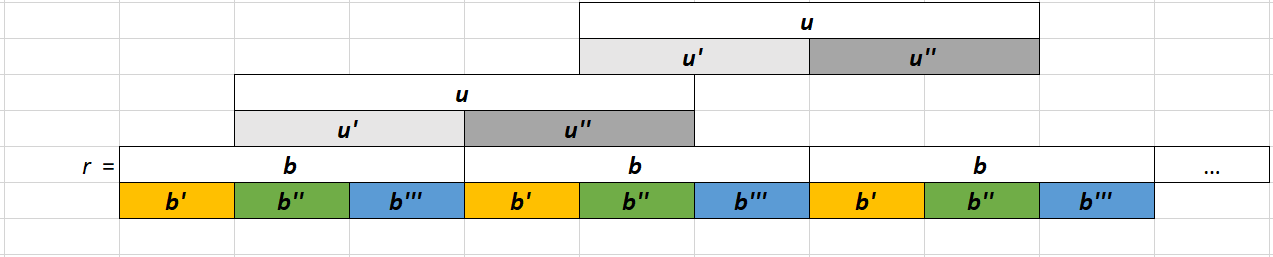 R1
Rm
OLP
RSPC
Output
104
MAXCOVERData Structures
Main()
LCP
RSF
SA
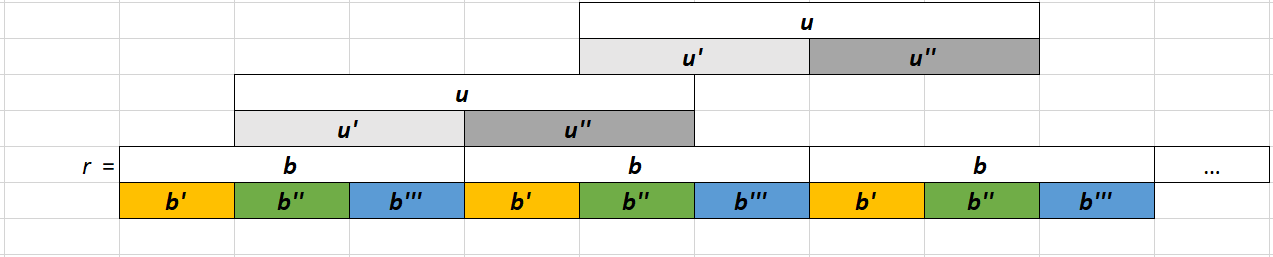 R1
Rm
OLP
RSPC
Output
105
MAXCOVERData Structures
Main()
LCP
RSF
SA
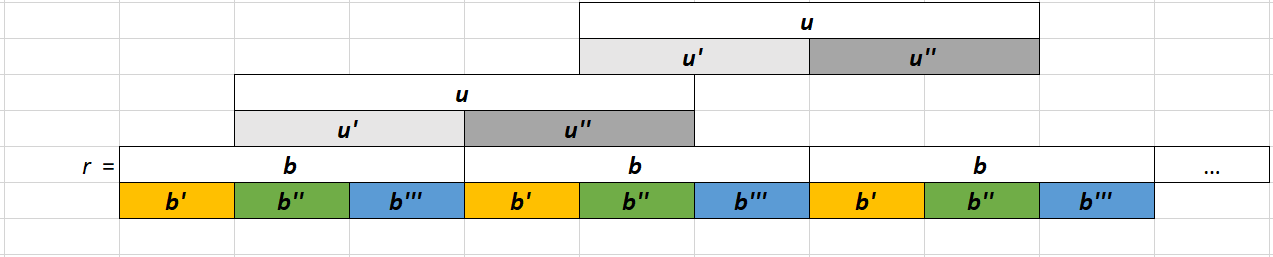 R1
Rm
OLP
RSPC
Output
[Cro14]  M. Crochemore, C. S. Iliopoulos, M. Kubica, J. Radoszewski, W. Rytter, K. Stencel, and T. Waleń. New Simple Efficient Algorithms Computing Powers and Runs in Strings. Discrete Appl. Math. 163 (Jan. 2014), 258–267. issn: 0166-218X.
106
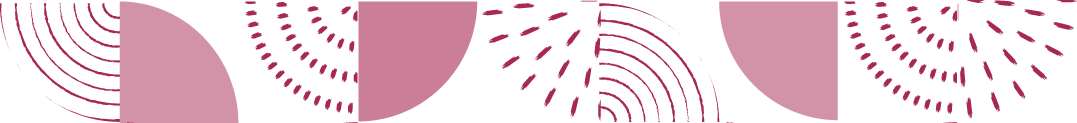 Testing
We compared MAXCOVER's performance to that of MUMmer, based on the computation of protein sequences for Arabidopsis, C. elegans, D. melanogaster and humans.
MAXCOVER softwareFirst software to compute maximal covers
Development & Application
108
Applications
Bioinformatics
109
[KMS21]   H. Koponen, N. Mhaskar, and W. F. Smyth. An Overview of String Processing Applications to Data Analytics. In: 2021 Reconciling Data Analytics, Automation, Privacy, and Security: A Big Data Challenge (RDAAPS). 2021, 1–8.
ApplicationsData Analytics
Stages of Data Analytics [Run12]
“Data Analytics is defined as the application of computer systems to the analysis of large data sets for the support of decisions.”
– T. A. Runkler [Run12]
Preparation (data is assessed and selected)
Preprocessing (data is cleaned and filtered)
Analysis (data is visualized and analyzed)
Post-processing (data is interpreted and evaluated)
110
[Run12]  T. A. Runkler, “Introduction,” In Data Analytics. Vieweg+teubner Verlag, 2012, Ch.1, pp.1–3. [Online]. http://Link.Springer.Com/10.1007/978-3-8348-2589-6{\}1
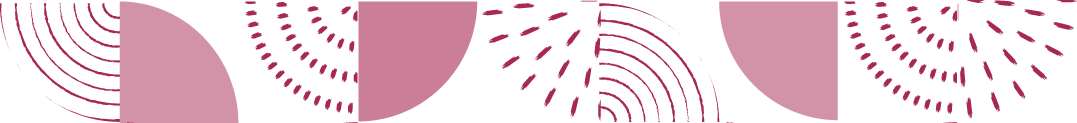 Improved Alg 1
maxborder() procedure to compute the Border Array of a given text, and return the length of the longest border. Code based on Algorithm 1.3.1 in [Smy03].
111
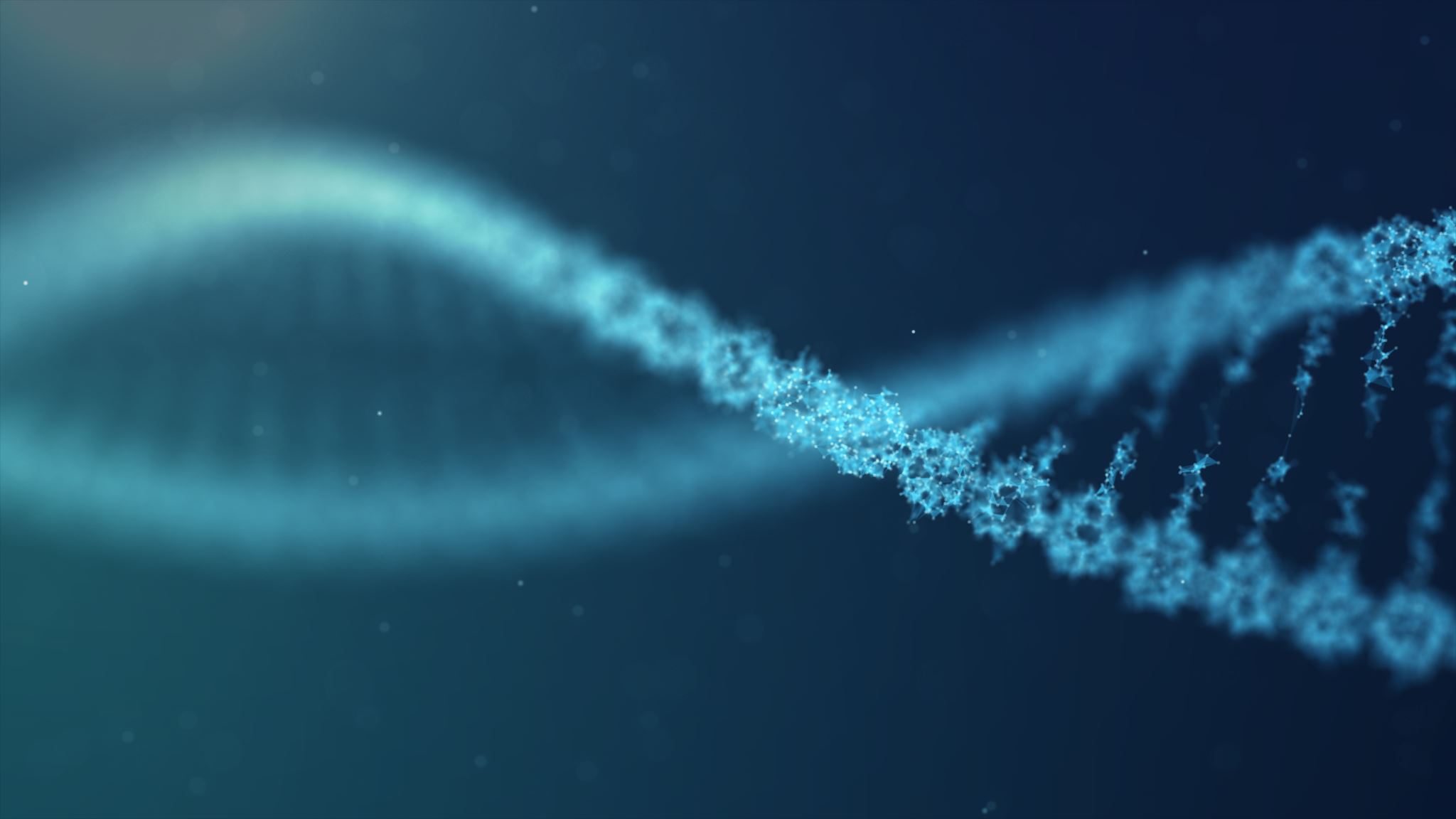 ApplicationsBioinformatics
Bioinformatics is an interdisciplinary field that applies methodologies from computer science, mathematics, and statistics to biological systems
	e.g. genomes, DNA, proteins
[KMS21]   H. Koponen, N. Mhaskar, and W. F. Smyth. An Overview of String Processing Applications to Data Analytics. In: 2021 Reconciling Data Analytics, Automation, Privacy, and Security: A Big Data Challenge (RDAAPS). 2021, 1–8.
[Speaker Notes: Most applied areas of string algorithms. Initially an application area, last 20-25 years developed into it’s own area. Research developed in string algorithms were applied to bioinformatics. Very closely tied

What Bioinformatics is; define. Studying different kinds of data found in biology. E.g. human genome, other dna, protein sequences, etc. essentially strings identify repeats and patterns to identify similarity and occurrence of a disease. Useful to construct the genome itself. Very long genome, so hard to analyze. Stored in certain lengths (“Reads”). When assembling these reads, using an aligner. Aligners are essentially BWT. Most prime application area for string algorithms.

a lot of proposed data structures (SA, suffix tree), give a theoretical bound (suffix tree, so huge memory), SA LCP (practical application).

aligners, BWT. Why BWT is used as apposed to SA and suffix tree]
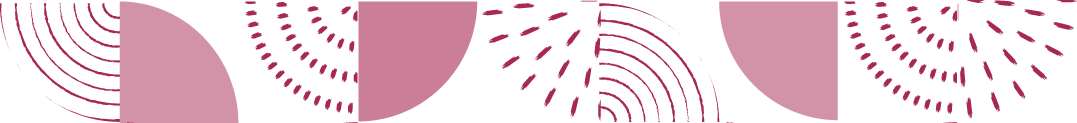 Improved Alg 1
113
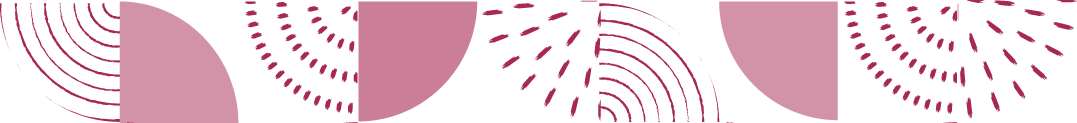 Improved Alg 1
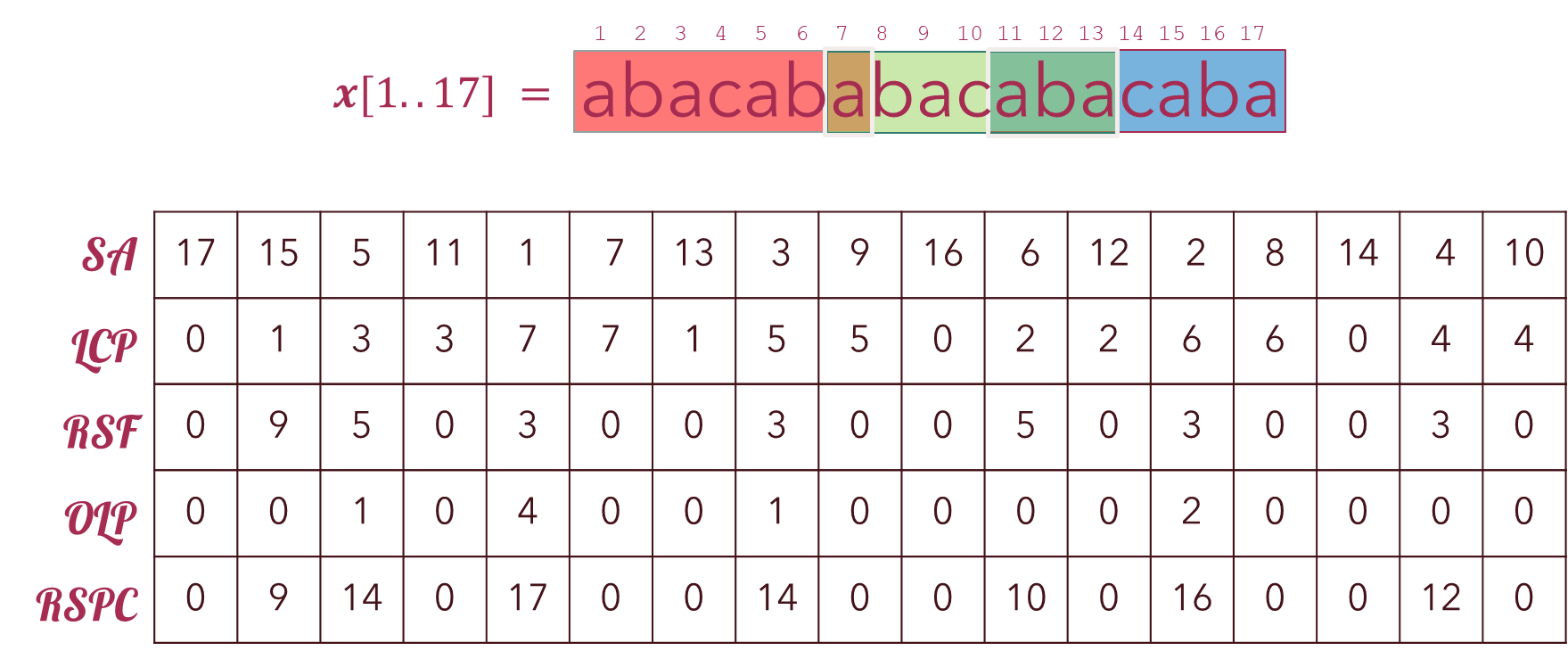 114
Extension of MAXCOVER
Main()
SA
iSA
LCP
iLCP
RSF
iRSF
NE
R1
Rm
Output
115
1  2  3  4  5  6  7  8  9  10 11 12 13 14 15 16 17
abacababacabacaba
SA
LCP
RSF
OLP
RSPC
116
Definition
A repeating substring of x is left (right) extendible if every instance of its occurrence in x is preceded (followed) by the same symbol, otherwise it is non-left (non-right) extendible, NLE (NRE) for short.
non-left extendible (NLE)
right extendible (RE)
u =
GQ
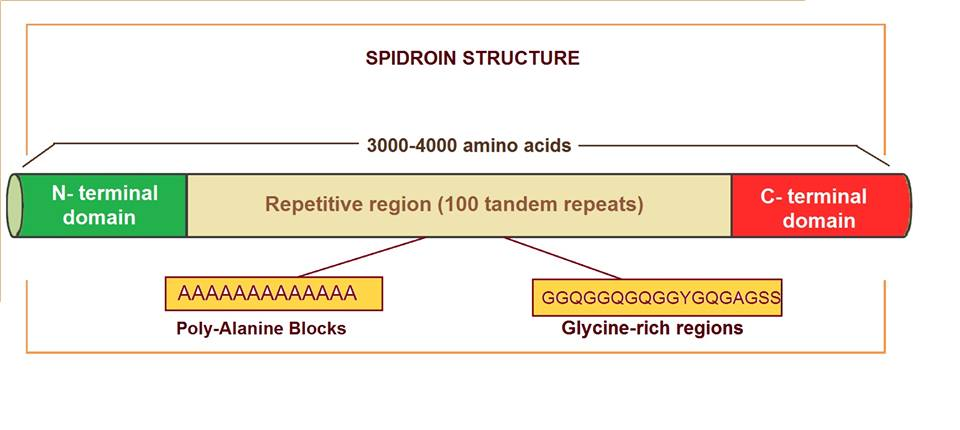 u covers 8 positions in x
x =
1  2  3  4  5  6  7  8  9 10 11 12 13 14 15 16 17 18
string of length n = 18
https://commons.wikimedia.org/wiki/File:Spidroin.jpg
So u = GQ is extendible.
Definition
A non-extendible repeating substring u is both NLE and NRE.
u* =
GQG
u* covers 11 positions in x
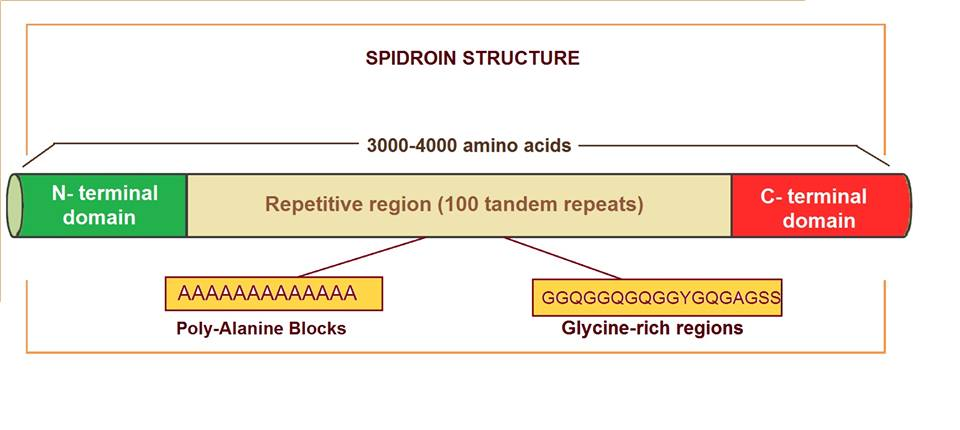 x =
1  2  3  4  5  6  7  8  9 10 11 12 13 14 15 16 17 18
string of length n = 18
https://commons.wikimedia.org/wiki/File:Spidroin.jpg
So u* = GQG is non-extendible.
MAXCOVERSoftware Architecture
Main()
SA
LCP
RSF
OLP
RSPC
Output
119
MAXCOVERSoftware Architecture
Main()
SA
The first three arrays make use of code by:
SA: SA-IS algorithm implemented by Yuta Mori
LCP: Implementation by Simon J. Puglisi and Andrew Turpin 
RSF: Implementation by Neerja Mhaskar and W.F. Smyth
LCP
RSF
OLP
RSPC
Output
120
MAXCOVERSoftware Architecture
Main()
SA
LCP
RSF
OLP
RSPC
Output
[MS18a] N. Mhaskar and W. Smyth. String covering with optimal covers. Journal of
Discrete Algorithms 51 (2018), 26–38. issn: 1570-8667.
121
MAXCOVERSoftware Architecture
Main()
SA
LCP
RSF
OLP
RSPC
Output
[MS18a] N. Mhaskar and W. Smyth. String covering with optimal covers. Journal of
Discrete Algorithms 51 (2018), 26–38. issn: 1570-8667.
122